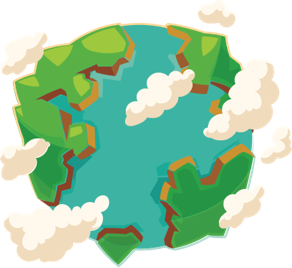 Quiz: QVIXXLX
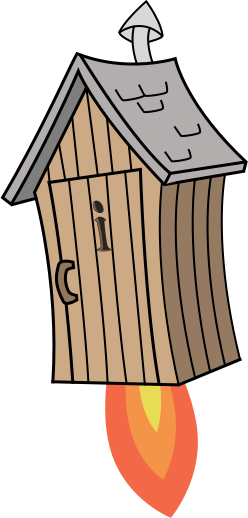 Stage 6 Autumn Block 1: Place ValueLesson 1: To be able to represent numbers up to 1,000,000
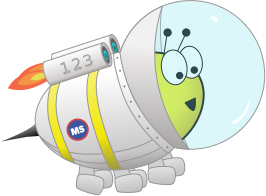 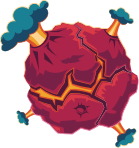 Block 1 – Place Value
1
Autumn
To be able to represent numbers up to 1,000,000
Success criteria:
I can use concrete and pictorial representations for numbers up to 1,000,000
I can use reasoning to explain my responses when partitioning and representing numbers of values up to 1,000,000
To be able to represent numbers up to 1,000,000
Starter:
Add counters to a place value grid, or draw them in, to show 20,483.





What is the value of each digit?
To be able to represent numbers up to 1,000,000
Starter:
Add counters to a place value grid, or draw them in, to show 20,483.





What is the value of each digit?
The ‘2’ represents 20,000 (twenty thousand); the ‘0’ represents zero thousands; the ‘4’ represents 400 (four hundred); the ‘8’ represents 80 (eighty, or eight tens); the ‘3’ represents three ones.
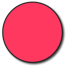 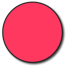 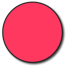 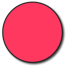 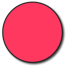 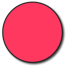 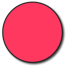 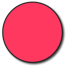 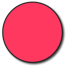 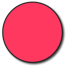 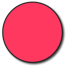 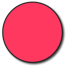 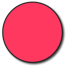 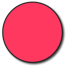 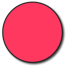 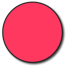 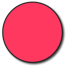 To be able to represent numbers up to 1,000,000
Talking Time:
Write what is represented in the place value chart in numerals then say the number to your partner.
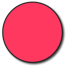 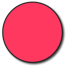 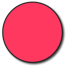 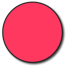 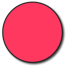 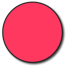 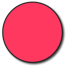 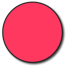 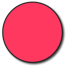 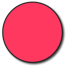 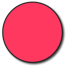 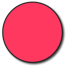 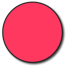 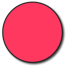 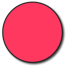 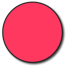 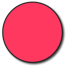 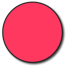 To be able to represent numbers up to 1,000,000
Talking Time:
Write what is represented in the place value chart in numerals then say the number to your partner.
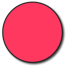 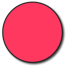 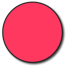 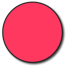 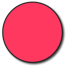 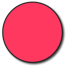 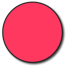 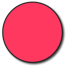 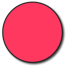 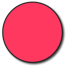 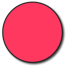 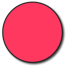 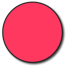 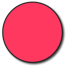 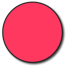 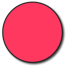 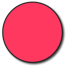 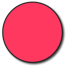 five hundred and fifteen thousand, one hundred and fifty-one
515,151
To be able to represent numbers up to 1,000,000
Talking Time:
Write what is represented in the place value chart in numerals then say the number to your partner.
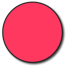 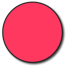 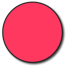 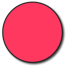 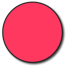 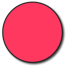 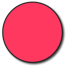 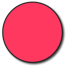 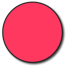 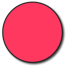 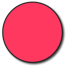 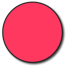 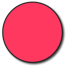 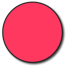 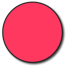 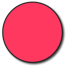 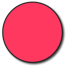 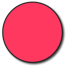 To be able to represent numbers up to 1,000,000
Talking Time:
Write what is represented in the place value chart in numerals then say the number to your partner.
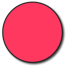 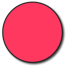 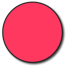 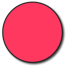 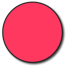 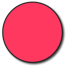 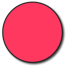 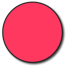 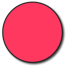 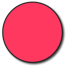 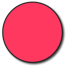 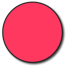 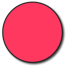 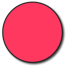 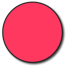 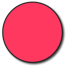 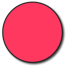 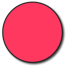 one hundred and fifty-one thousand, five hundred and fifteen
151,515
To be able to represent numbers up to 1,000,000
Talking Time:
Write what is represented in the place value chart in numerals then say the number to your partner.
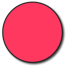 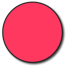 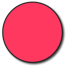 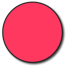 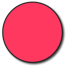 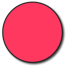 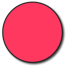 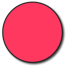 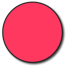 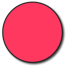 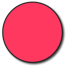 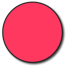 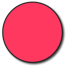 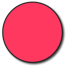 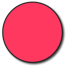 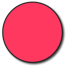 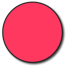 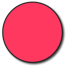 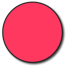 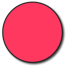 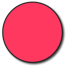 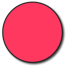 To be able to represent numbers up to 1,000,000
Talking Time:
Write what is represented in the place value chart in numerals then say the number to your partner.
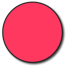 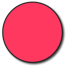 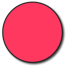 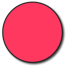 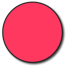 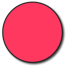 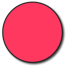 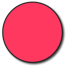 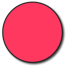 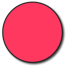 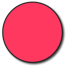 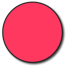 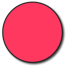 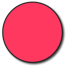 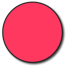 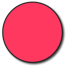 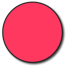 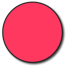 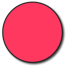 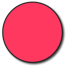 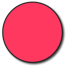 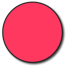 eight hundred and three thousand, eight hundred and three
803,803
To be able to represent numbers up to 1,000,000
Talking Time:
Write what is represented in the place value chart in numerals then say the number to your partner.
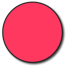 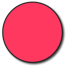 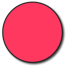 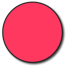 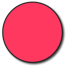 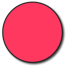 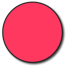 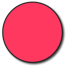 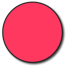 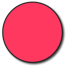 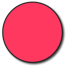 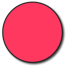 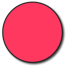 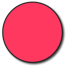 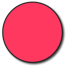 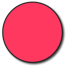 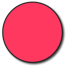 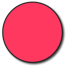 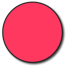 To be able to represent numbers up to 1,000,000
Talking Time:
Write what is represented in the place value chart in numerals then say the number to your partner.
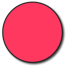 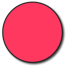 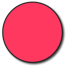 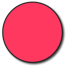 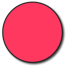 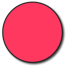 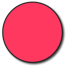 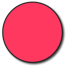 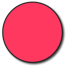 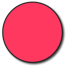 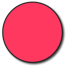 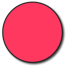 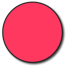 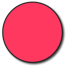 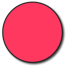 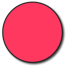 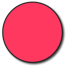 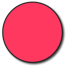 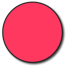 409,015
four hundred and nine thousand and fifteen
To be able to represent numbers up to 1,000,000
Talking Time:
Write what is represented in the place value chart in numerals then say the number to your partner.
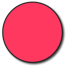 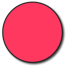 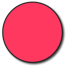 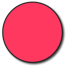 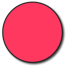 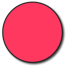 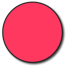 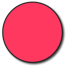 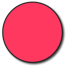 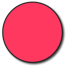 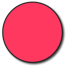 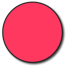 To be able to represent numbers up to 1,000,000
Talking Time:
Write what is represented in the place value chart in numerals then say the number to your partner.
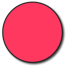 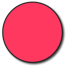 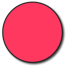 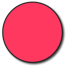 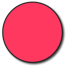 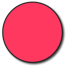 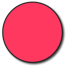 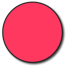 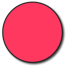 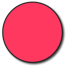 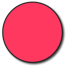 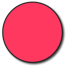 six hundred thousand and sixty
600,060
To be able to represent numbers up to 1,000,000
Activity 1:
Write what is represented in each of the place value charts in numerals.
a)
b)
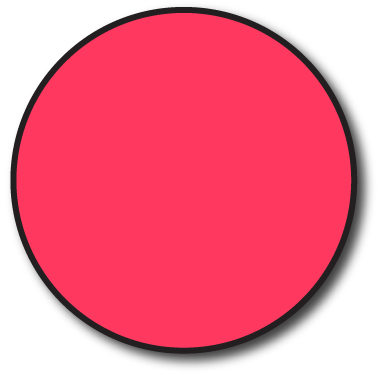 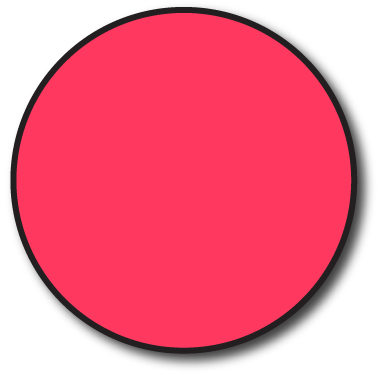 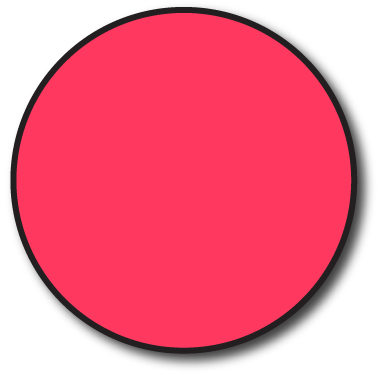 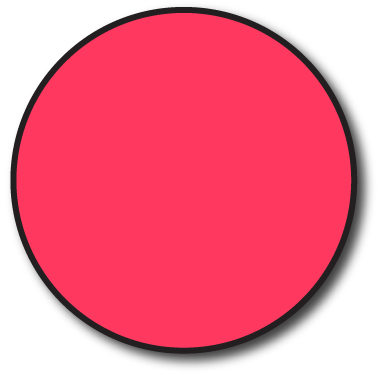 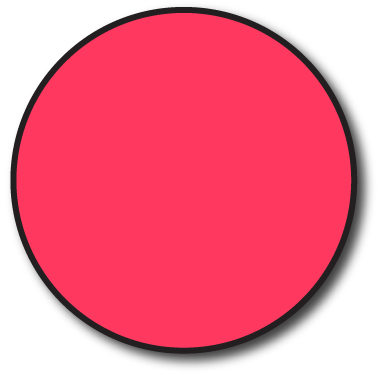 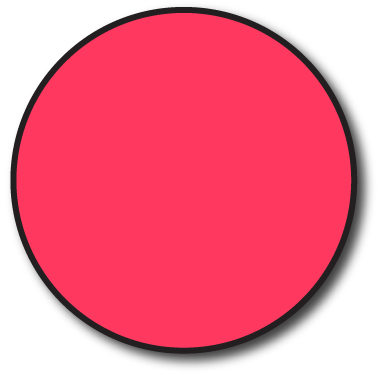 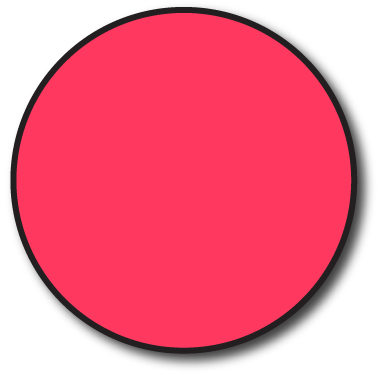 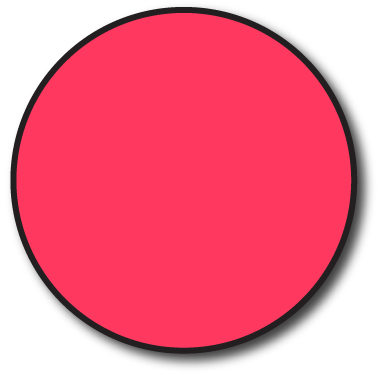 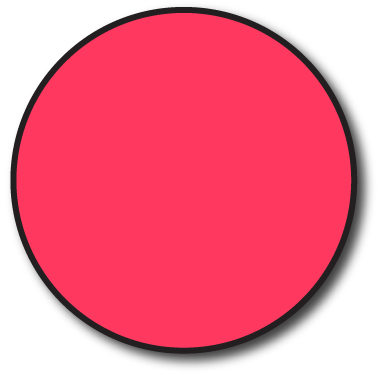 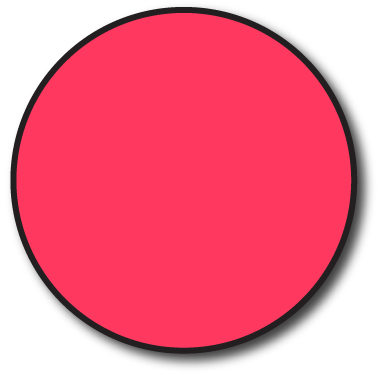 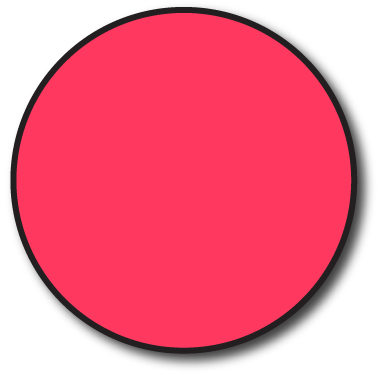 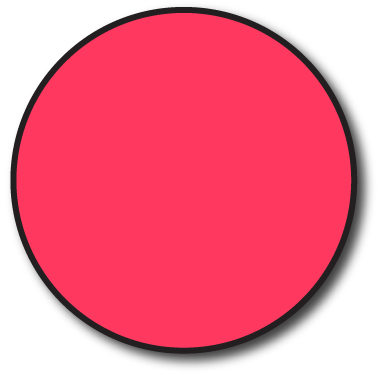 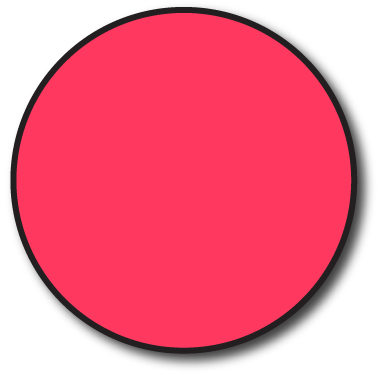 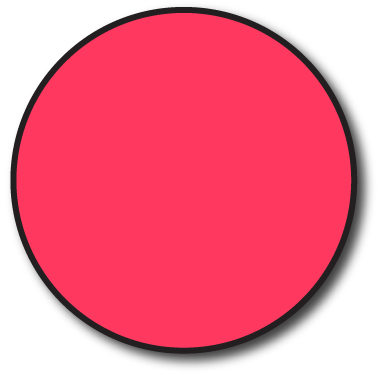 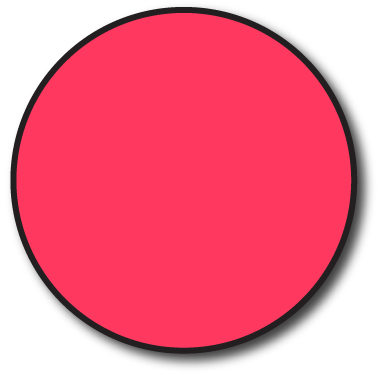 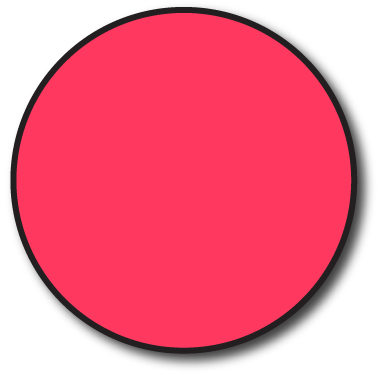 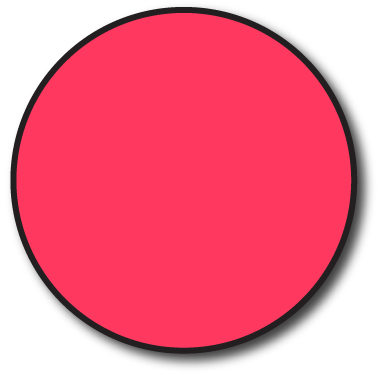 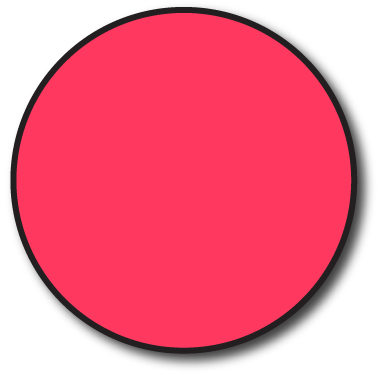 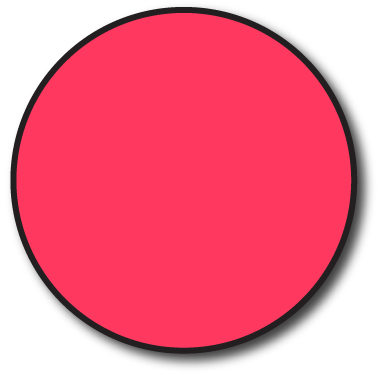 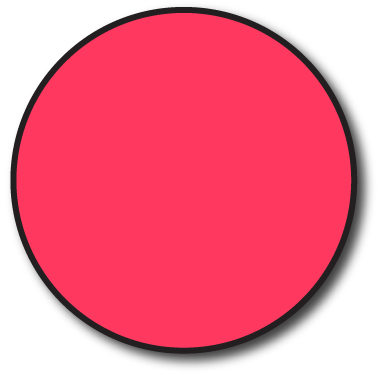 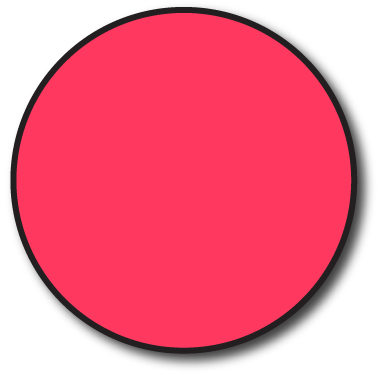 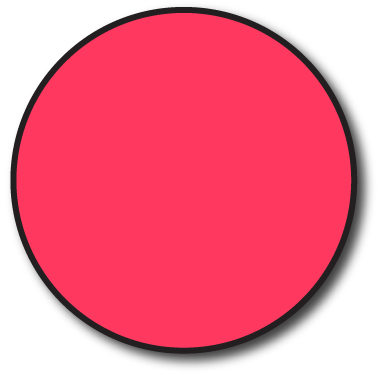 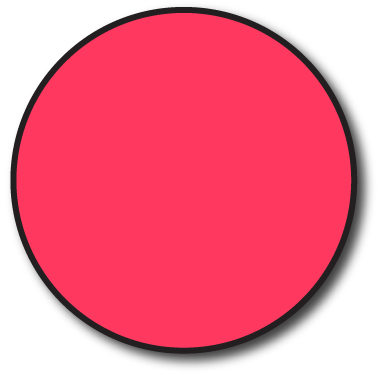 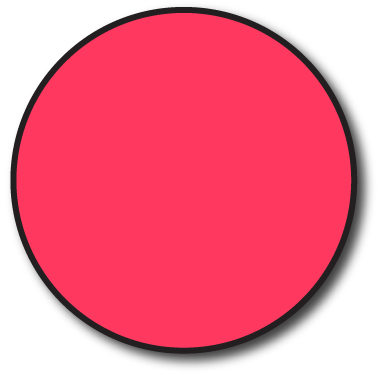 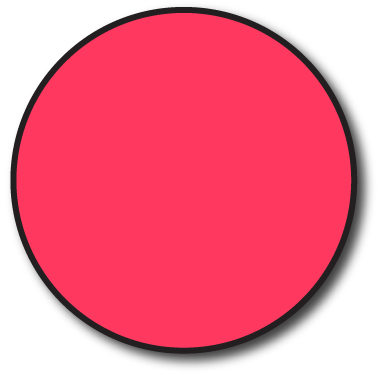 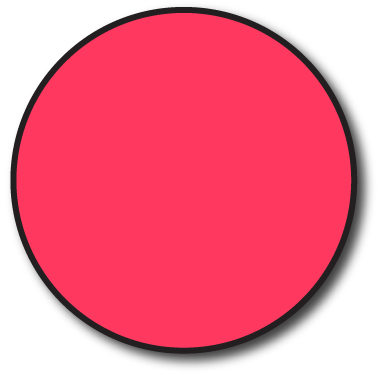 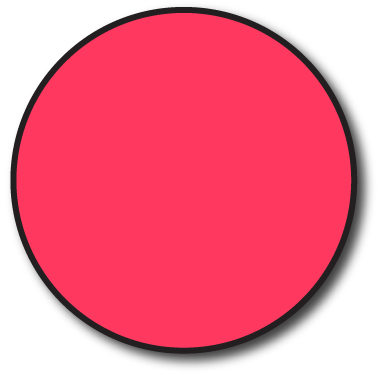 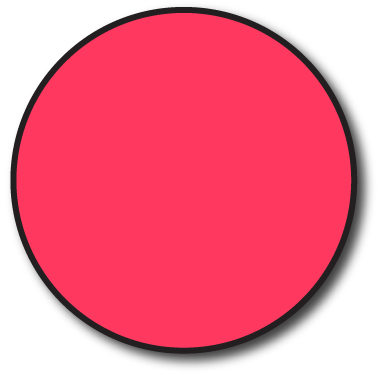 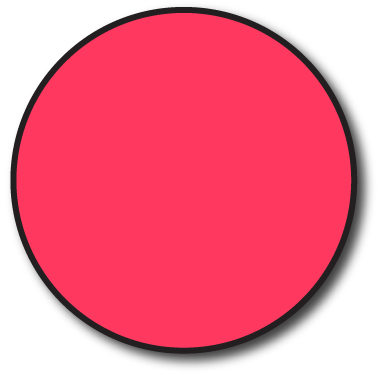 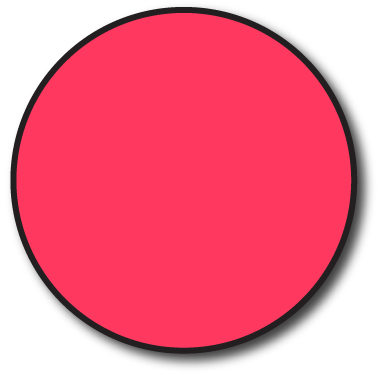 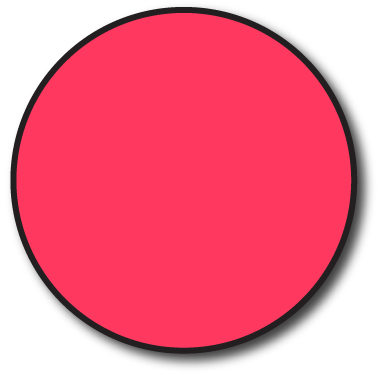 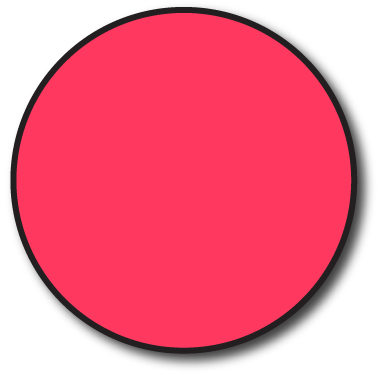 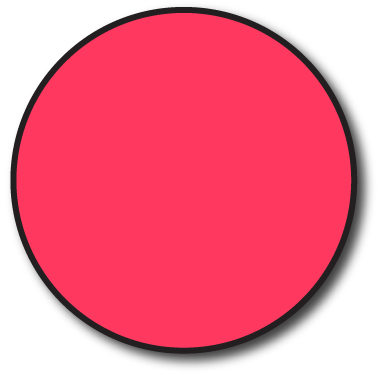 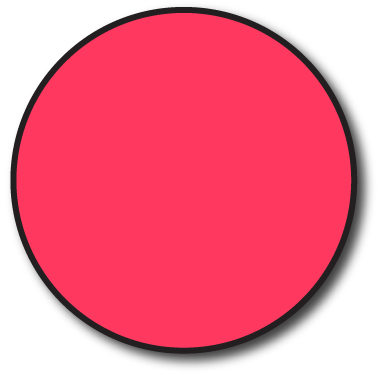 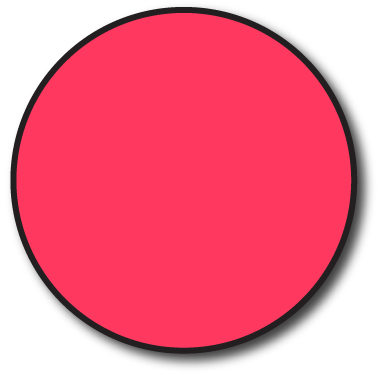 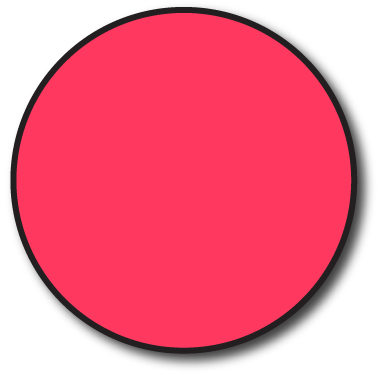 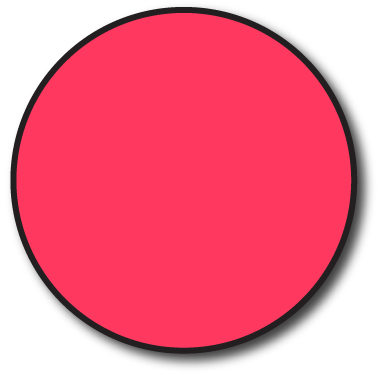 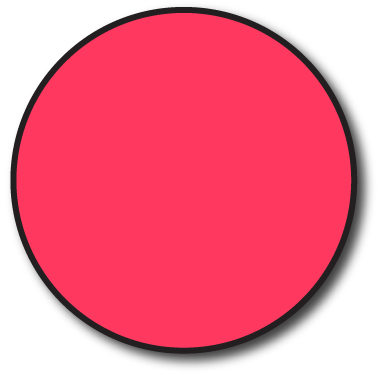 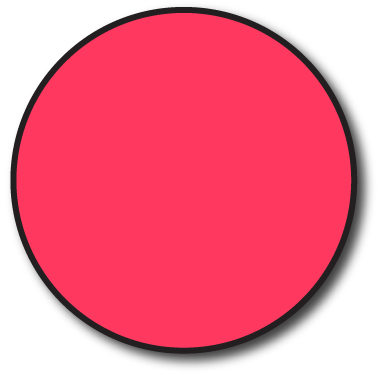 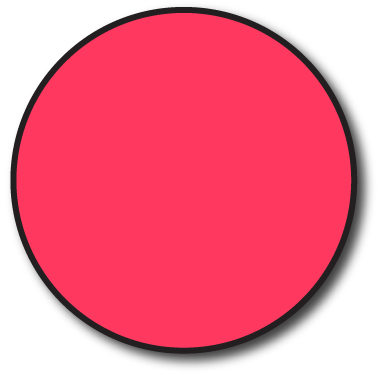 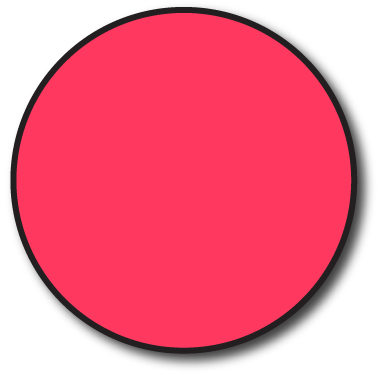 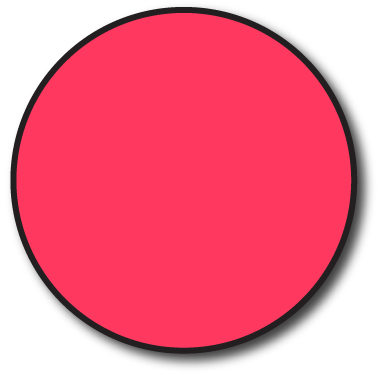 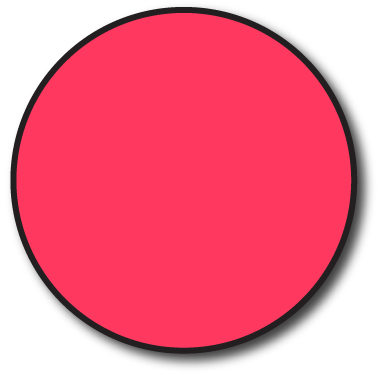 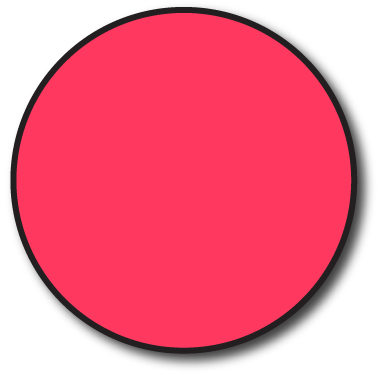 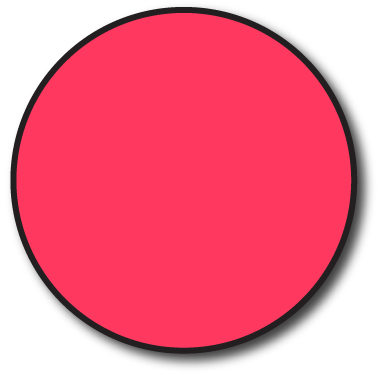 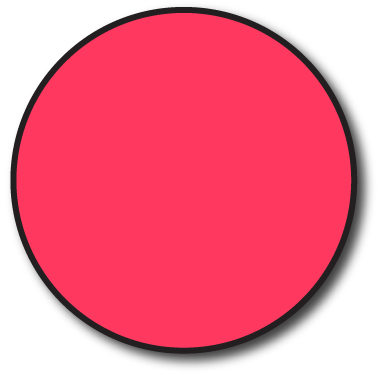 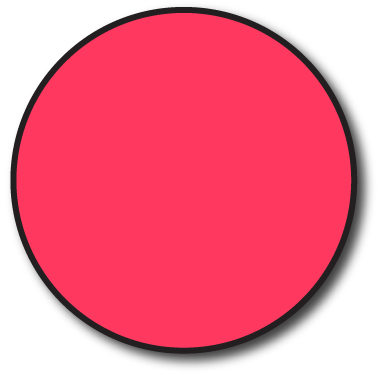 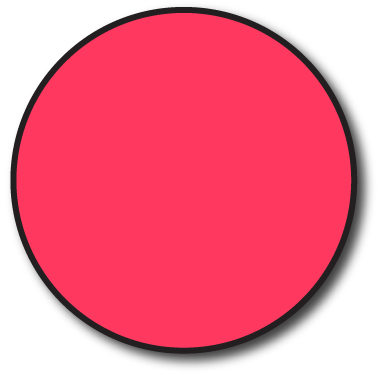 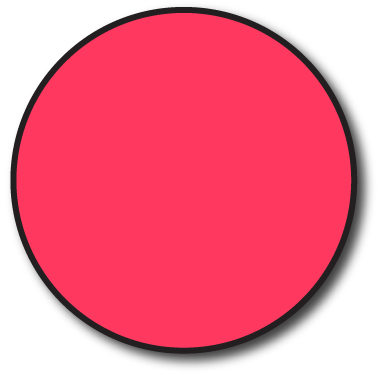 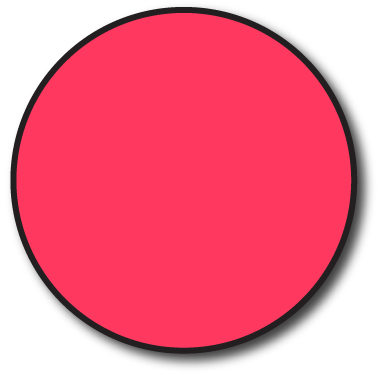 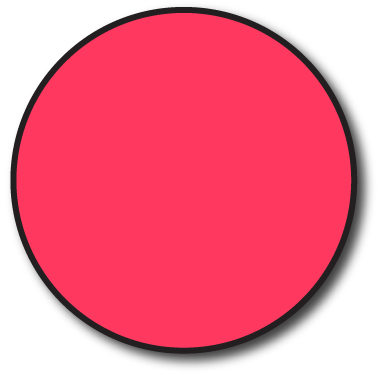 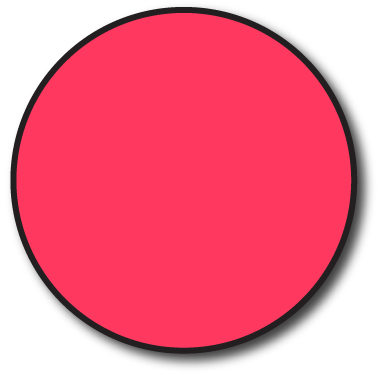 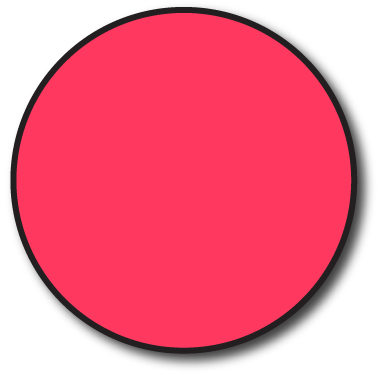 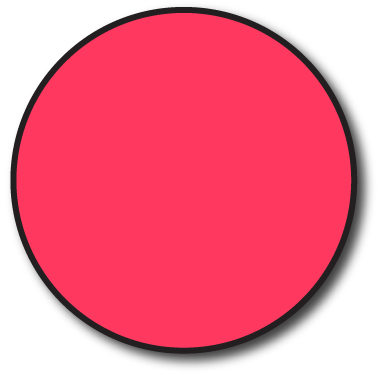 d)
c)
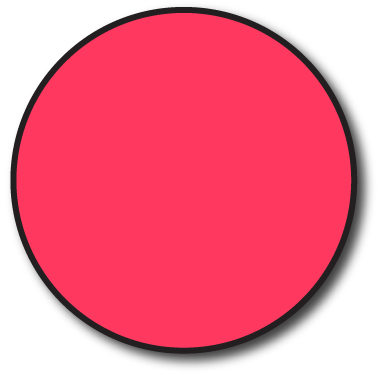 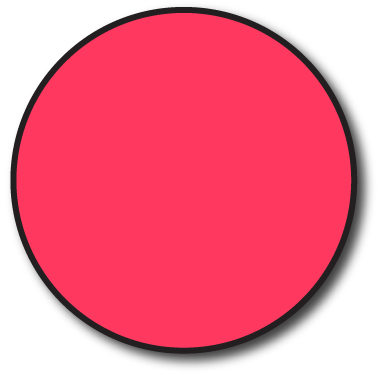 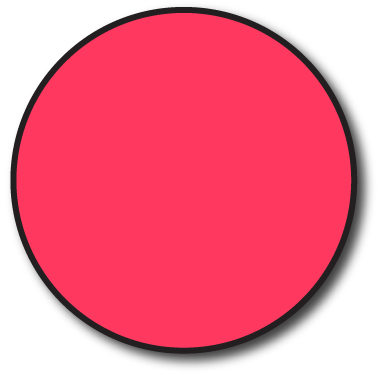 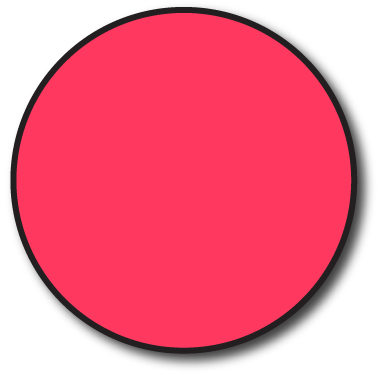 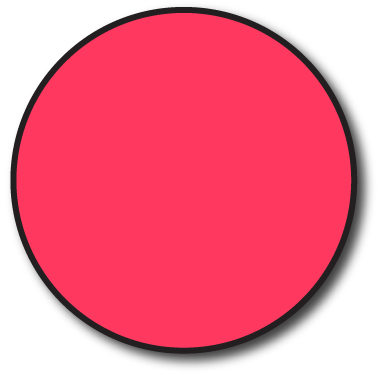 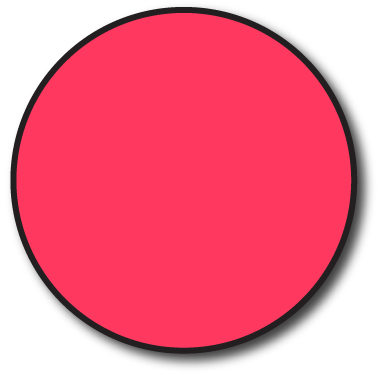 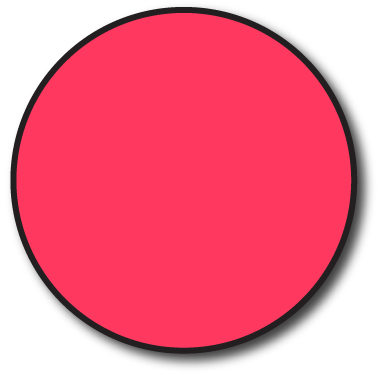 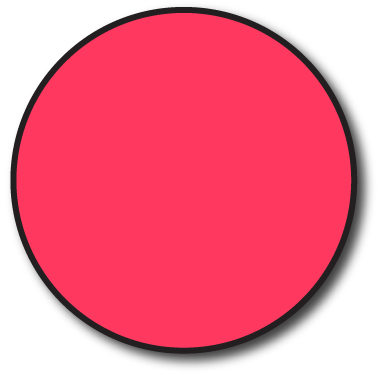 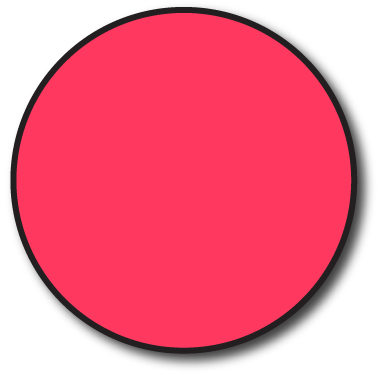 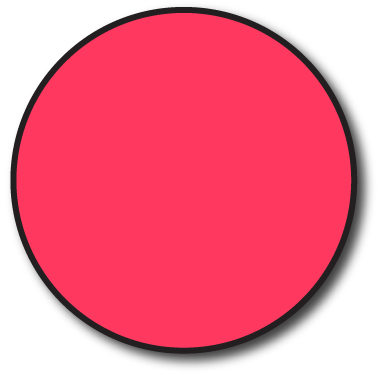 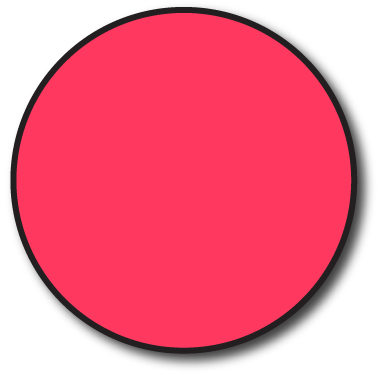 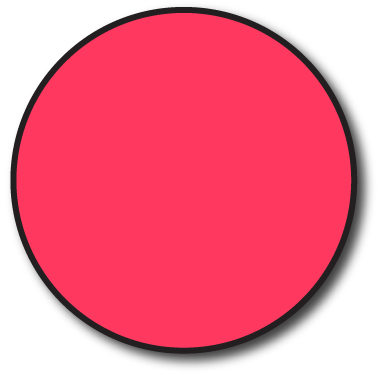 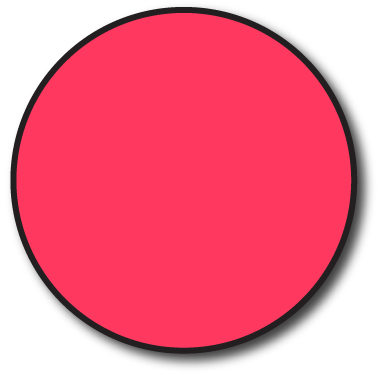 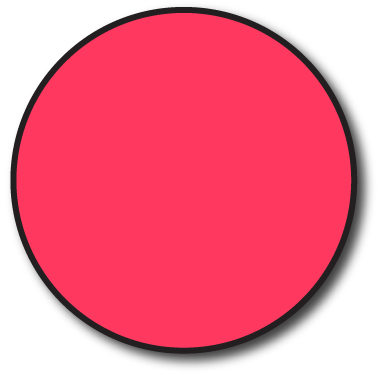 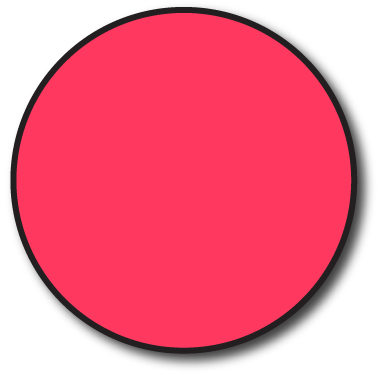 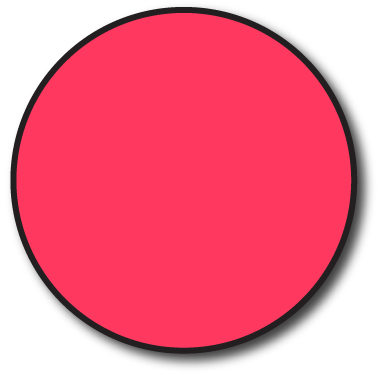 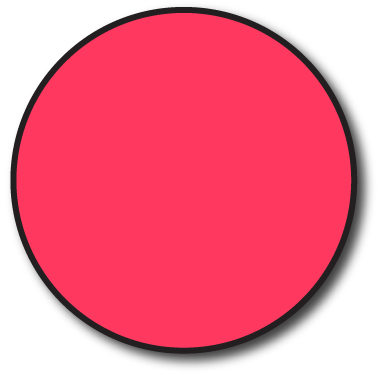 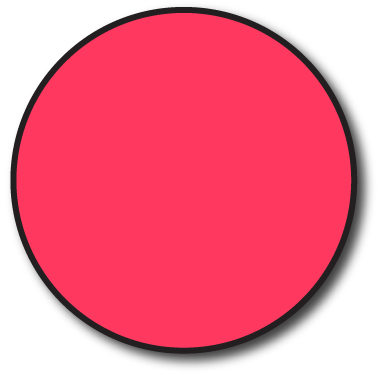 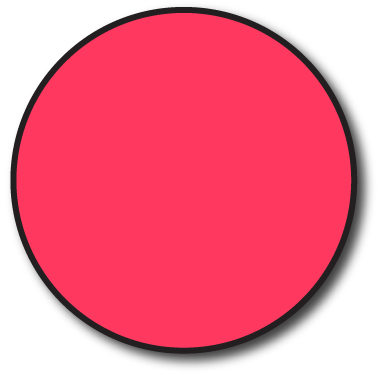 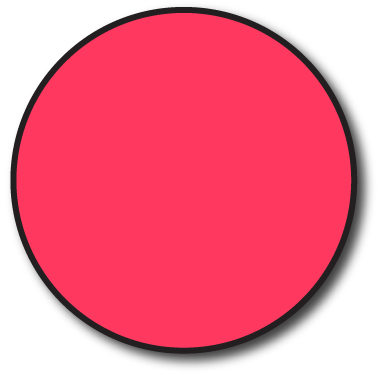 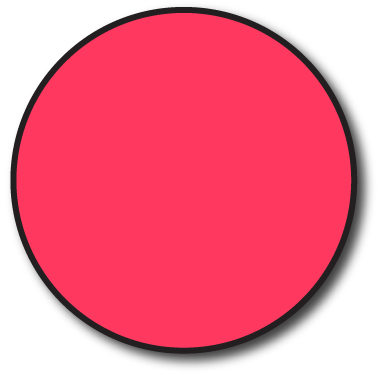 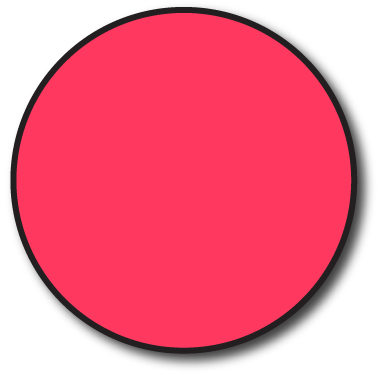 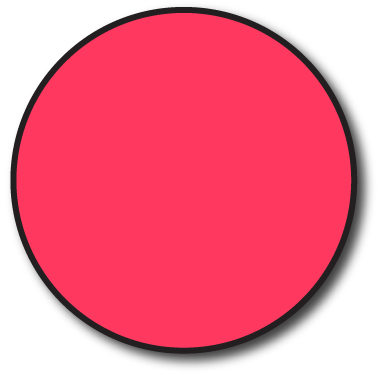 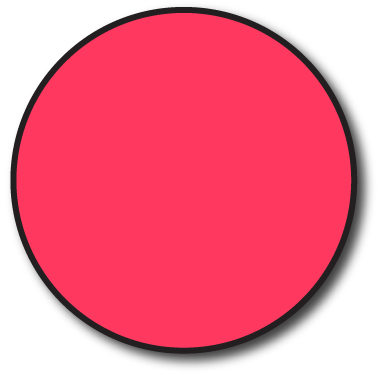 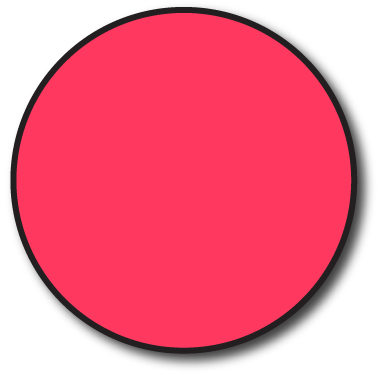 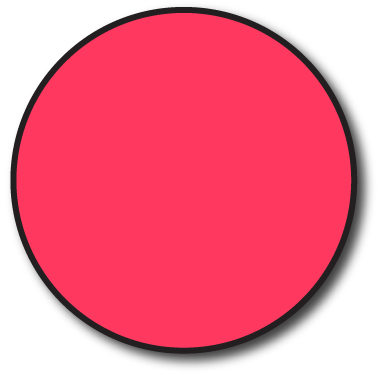 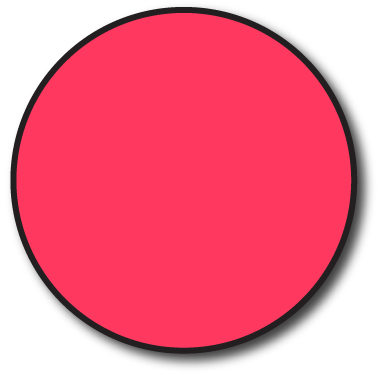 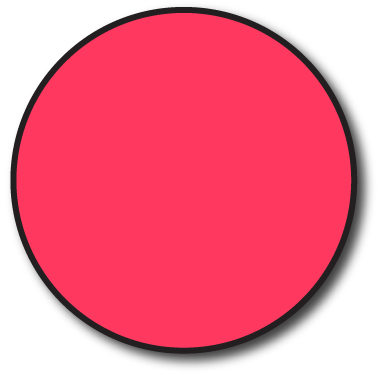 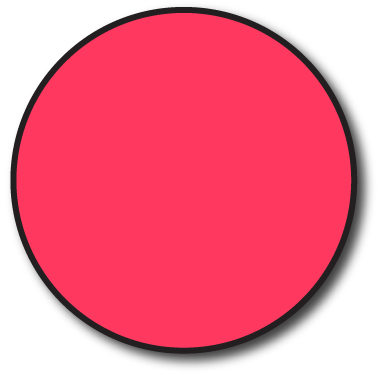 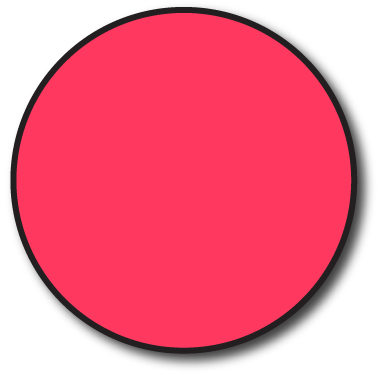 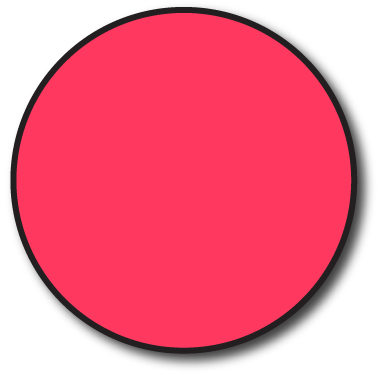 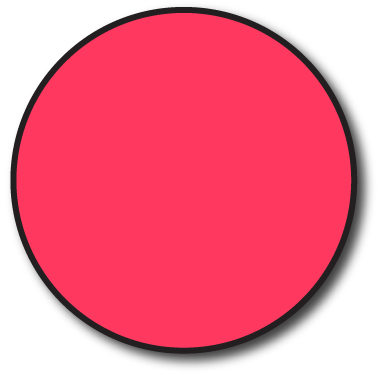 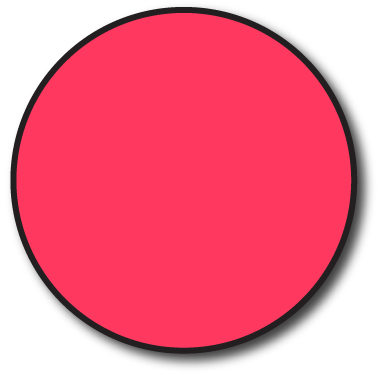 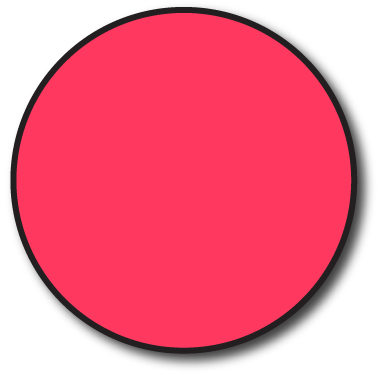 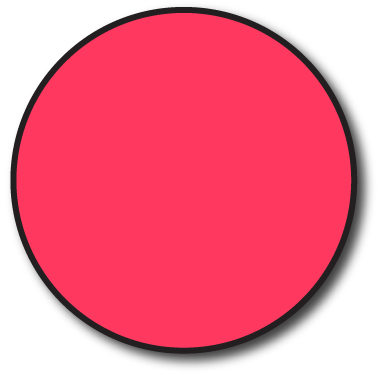 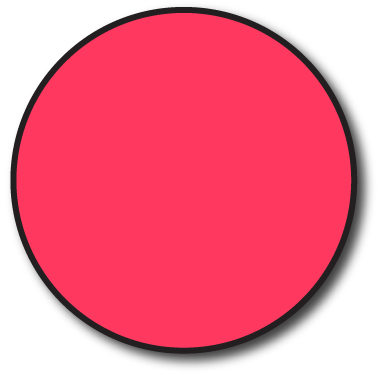 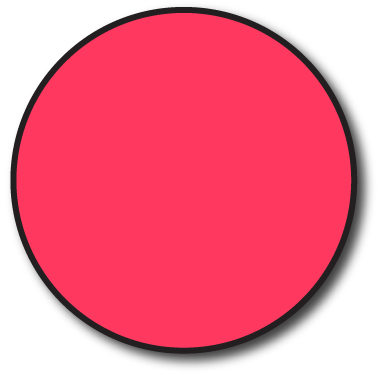 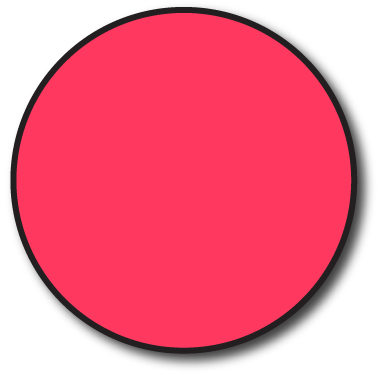 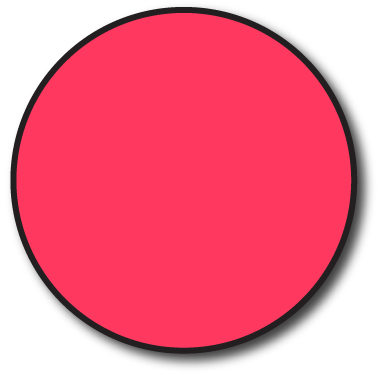 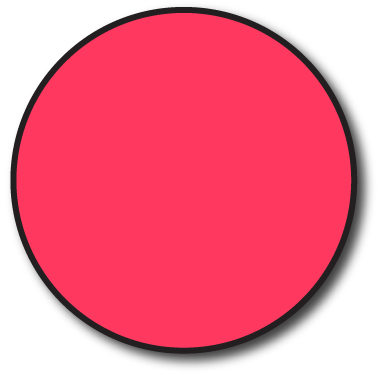 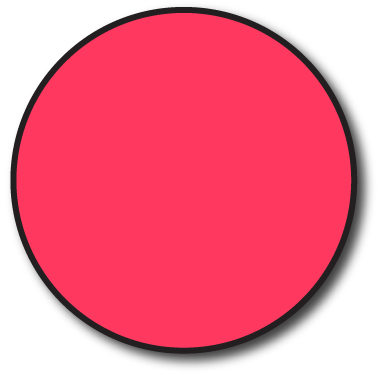 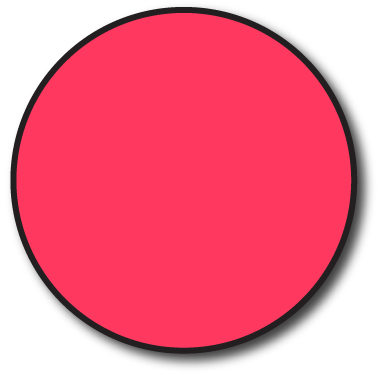 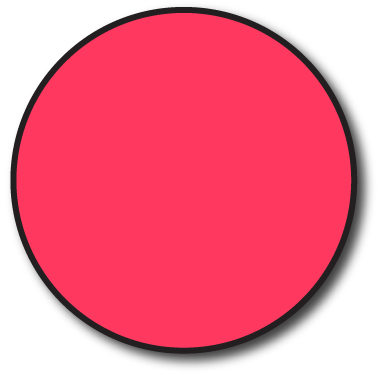 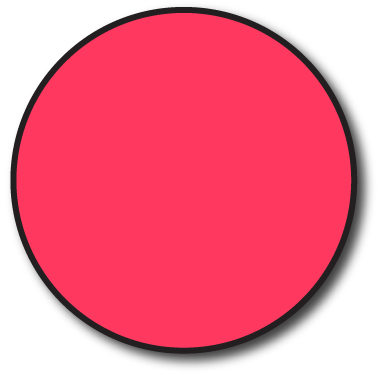 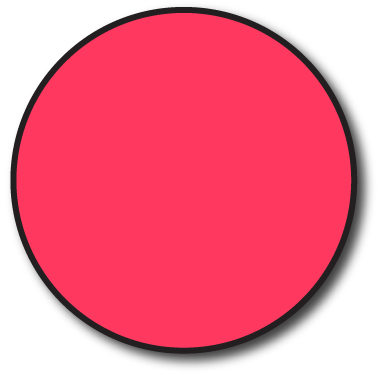 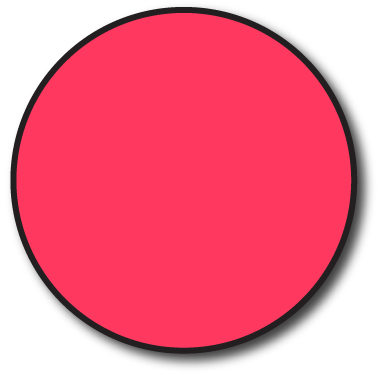 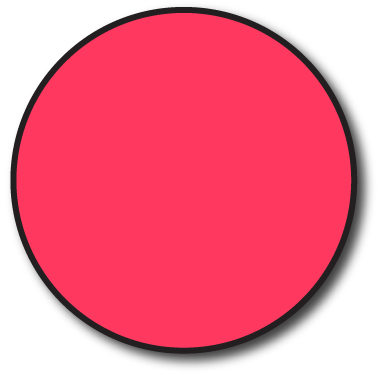 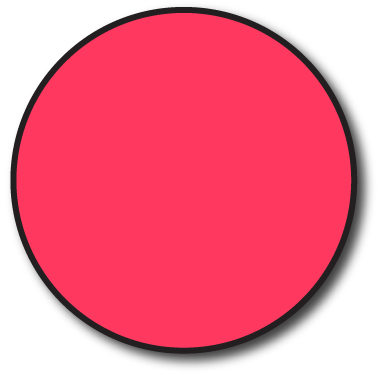 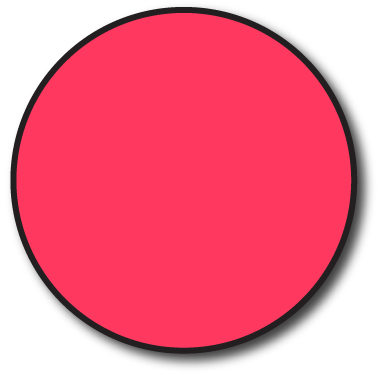 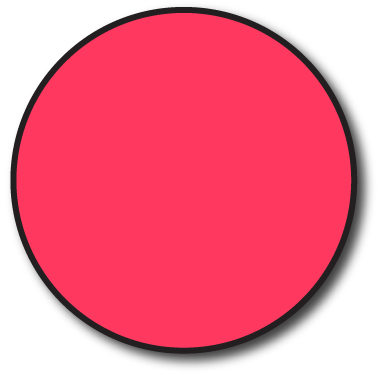 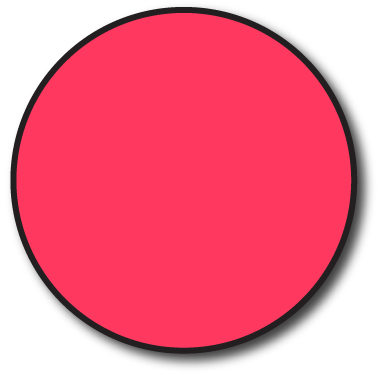 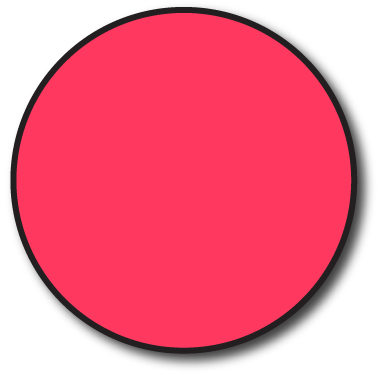 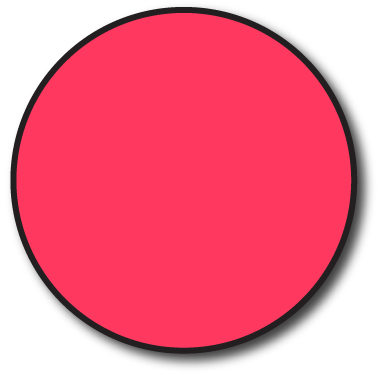 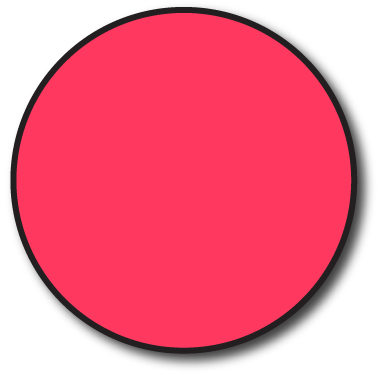 To be able to represent numbers up to 1,000,000
Activity 1:
Write what is represented in each of the place value charts in numerals.
a)
b)
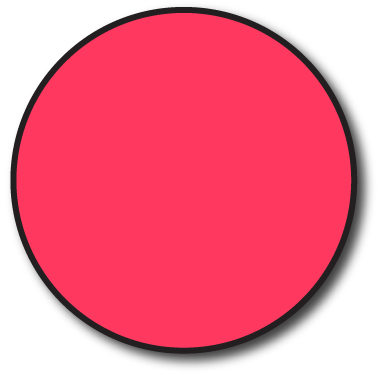 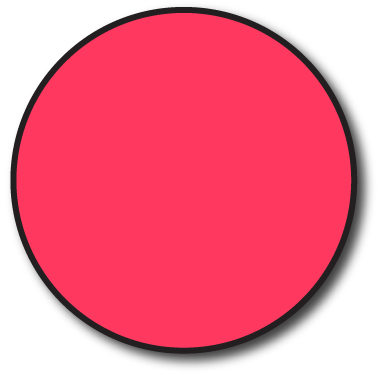 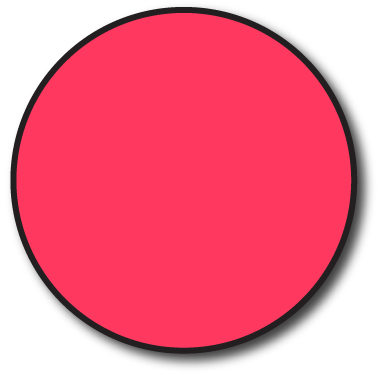 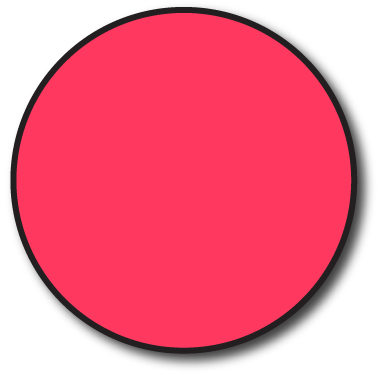 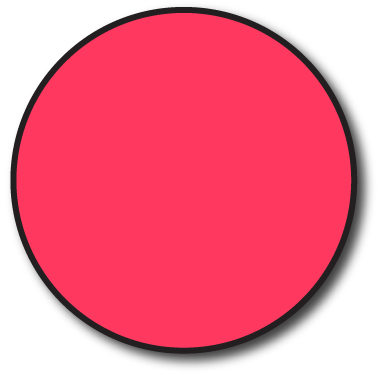 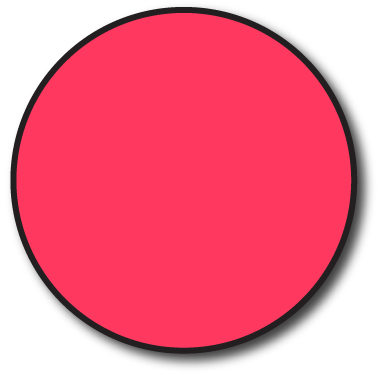 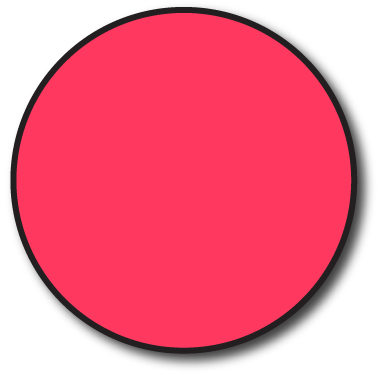 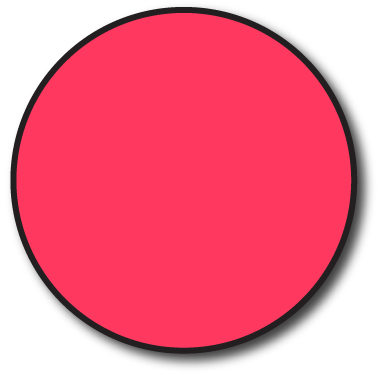 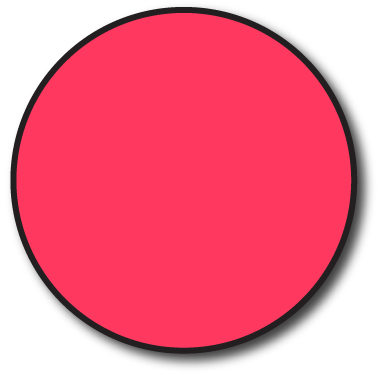 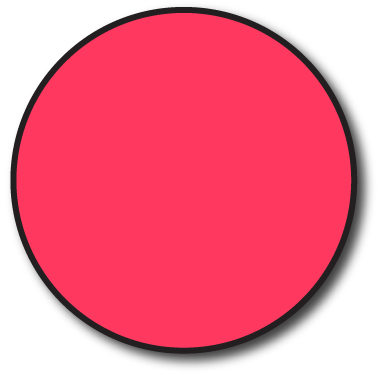 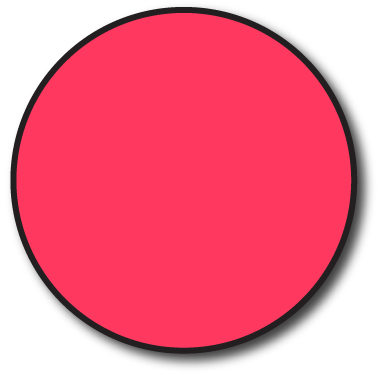 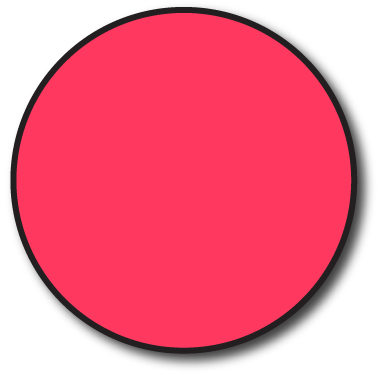 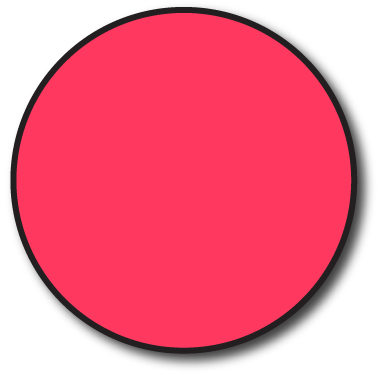 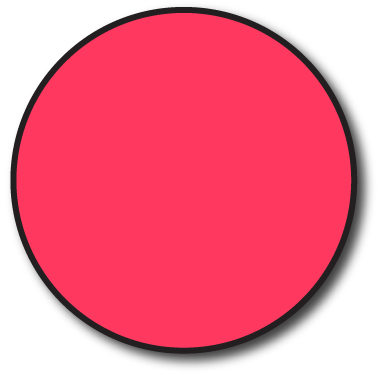 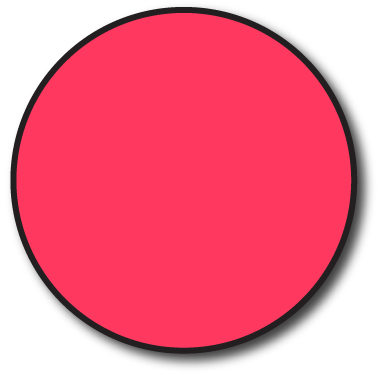 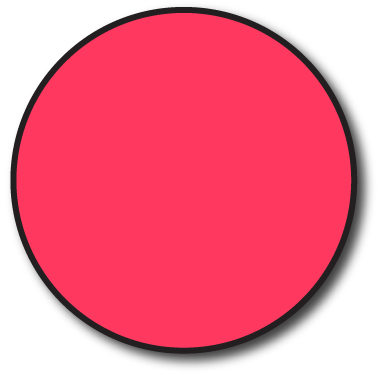 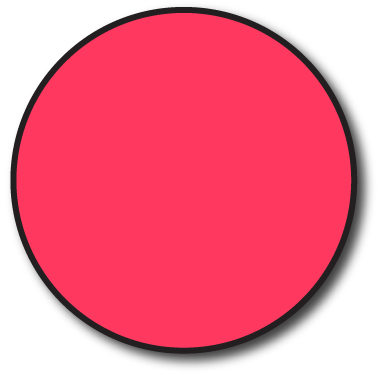 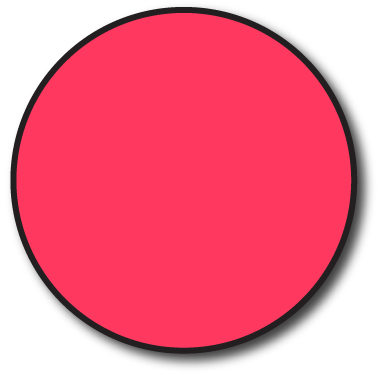 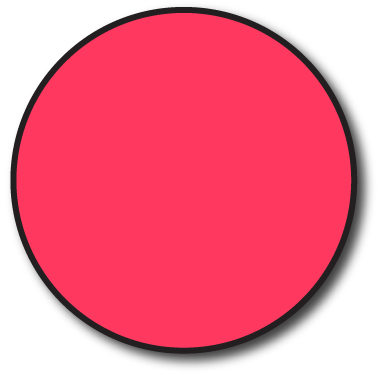 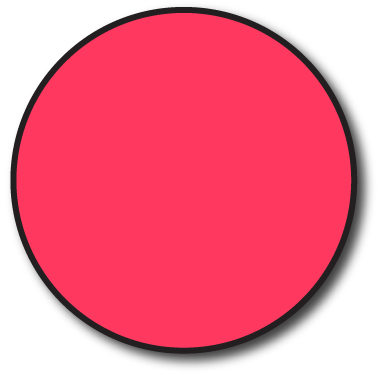 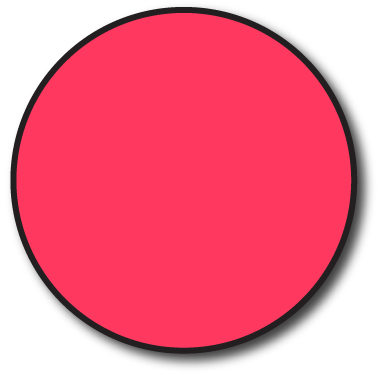 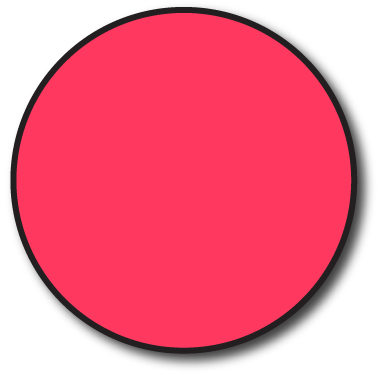 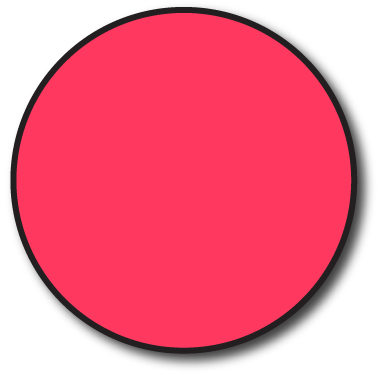 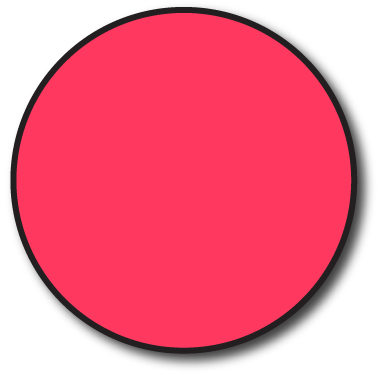 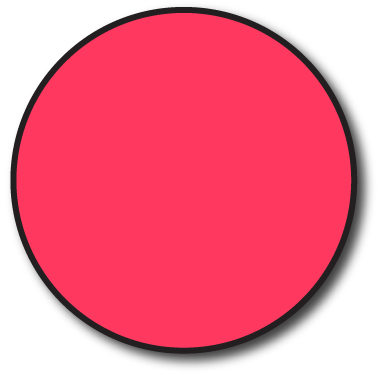 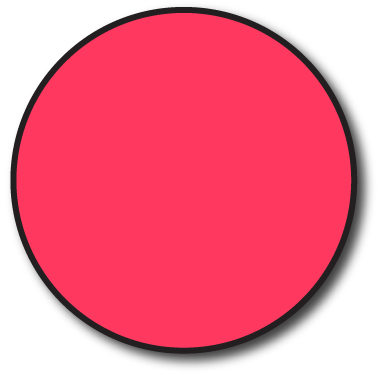 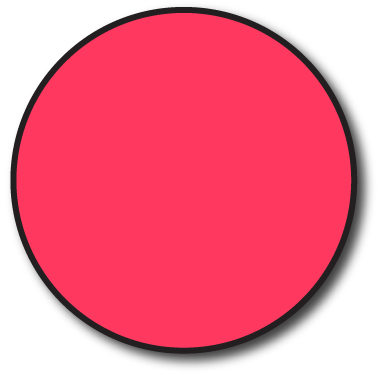 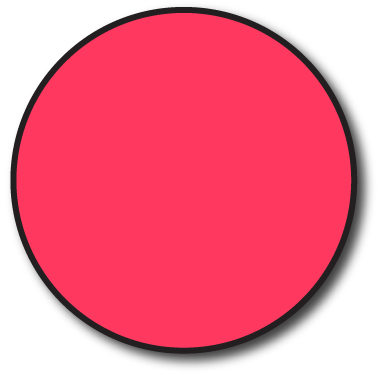 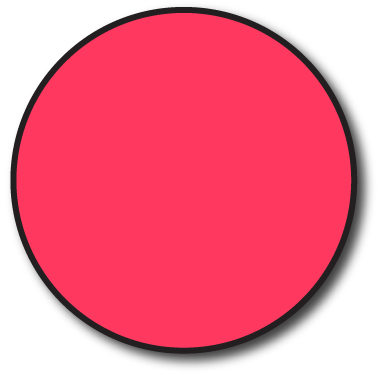 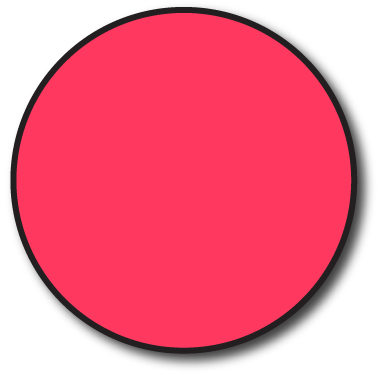 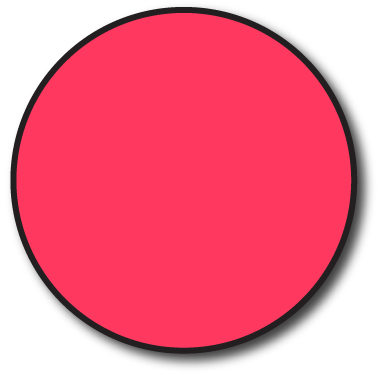 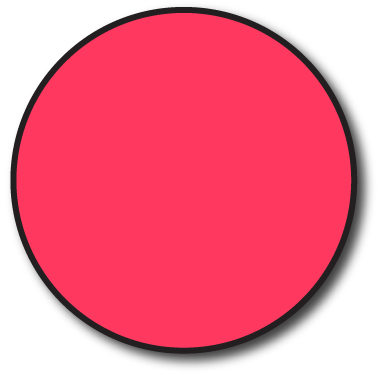 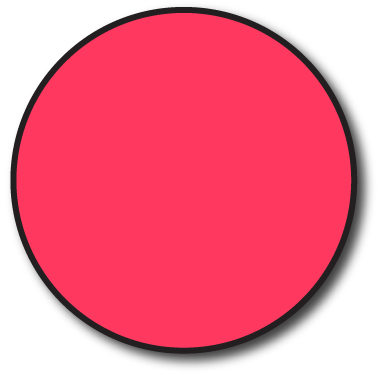 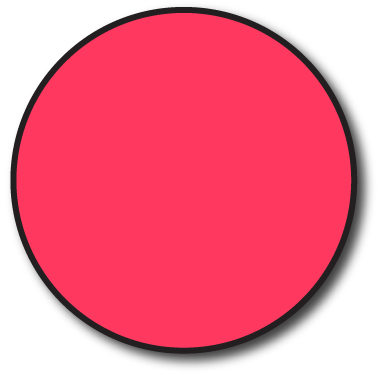 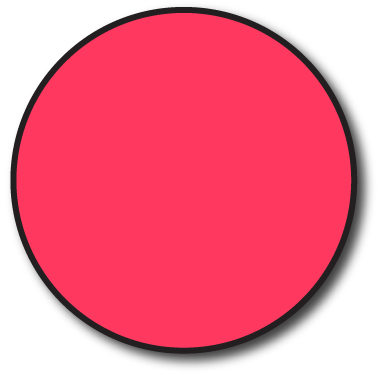 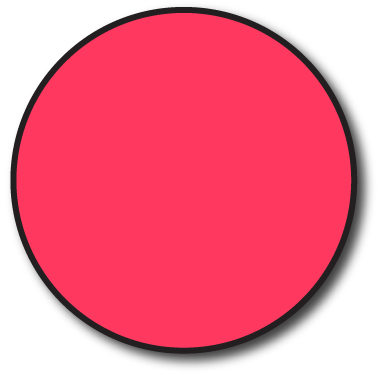 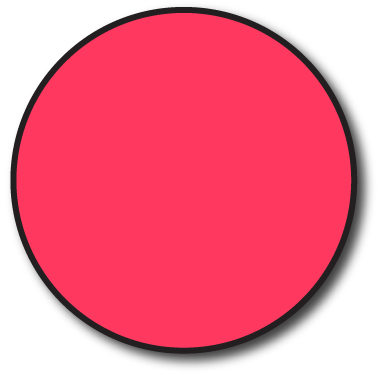 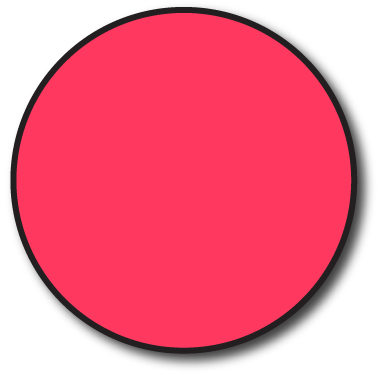 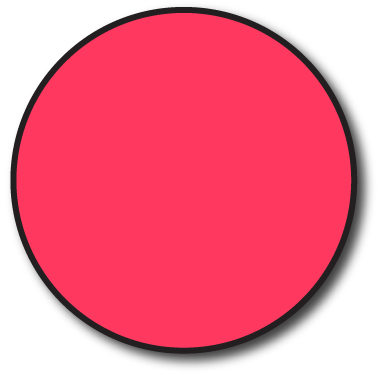 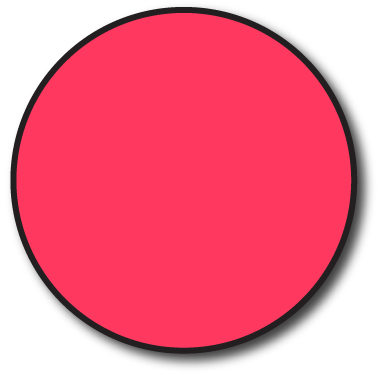 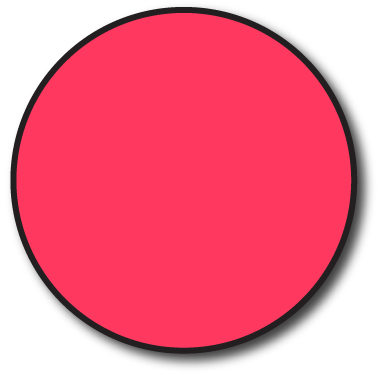 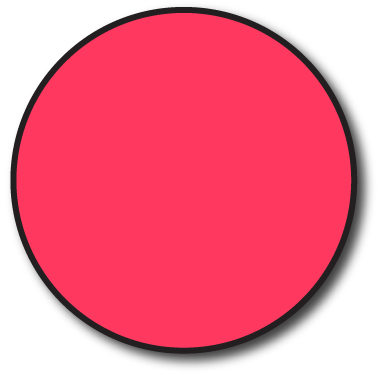 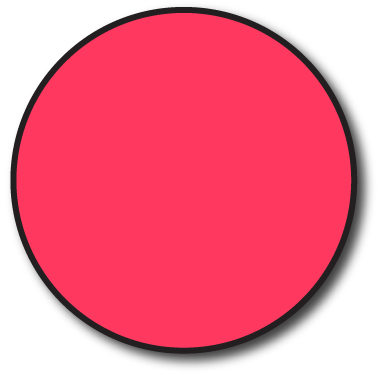 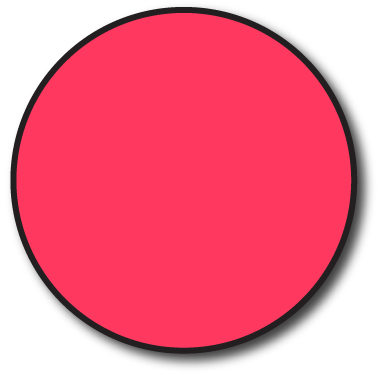 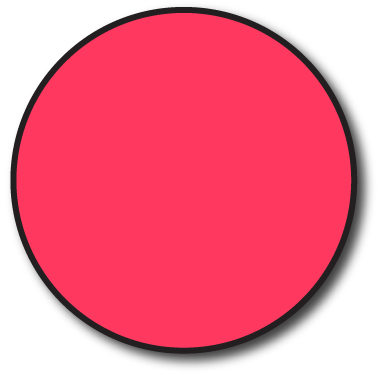 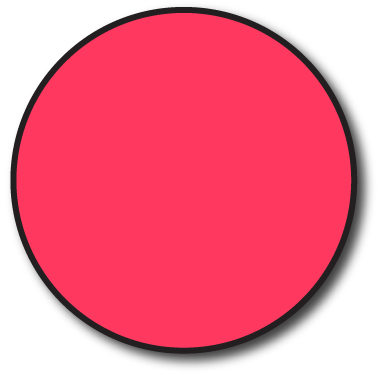 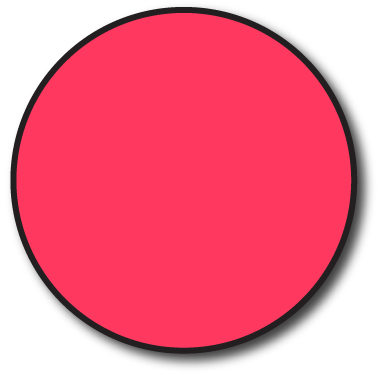 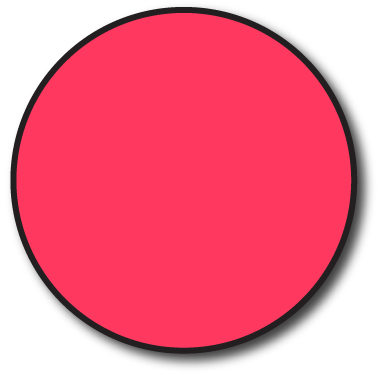 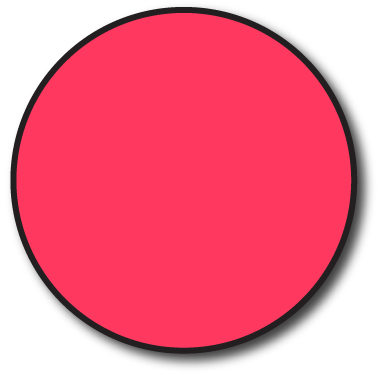 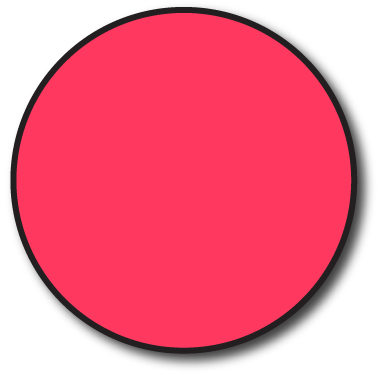 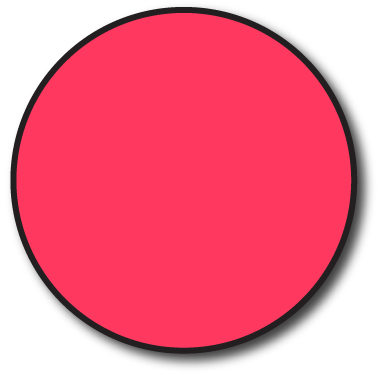 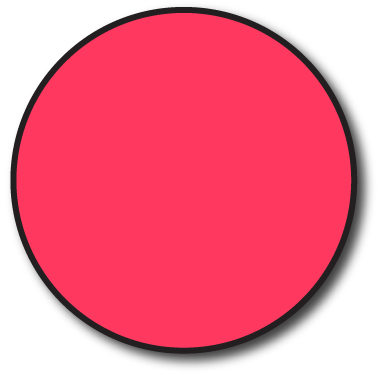 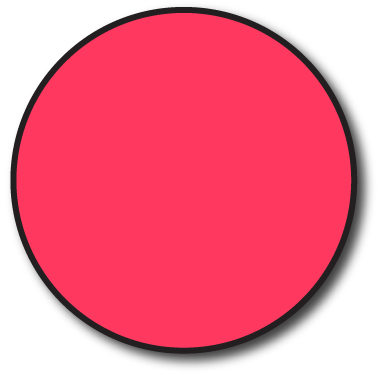 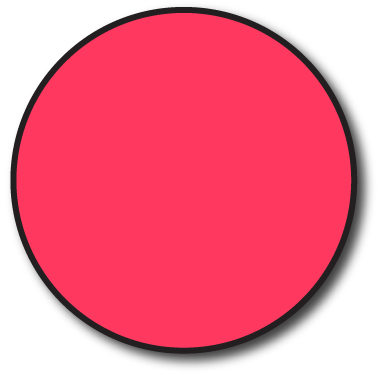 999,000
909,900
d)
c)
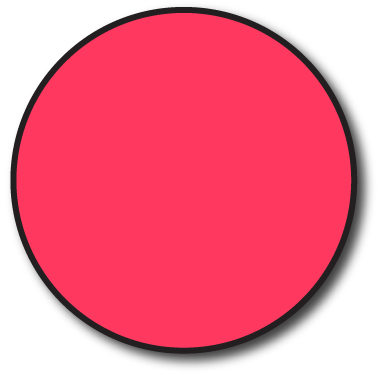 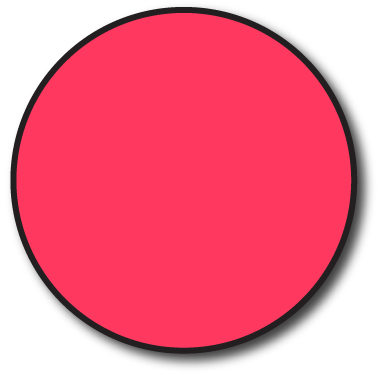 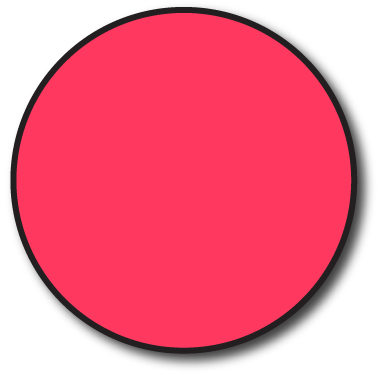 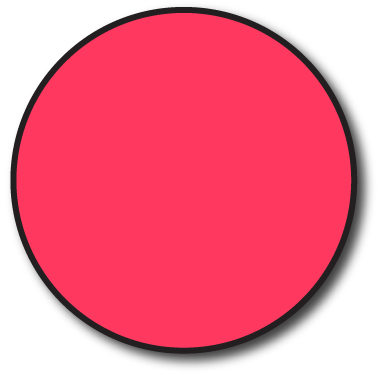 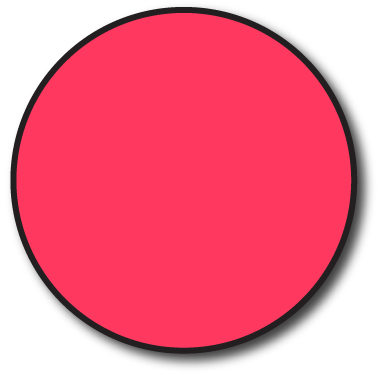 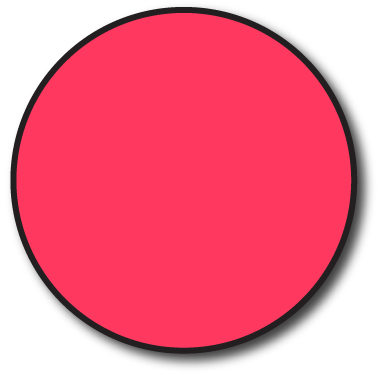 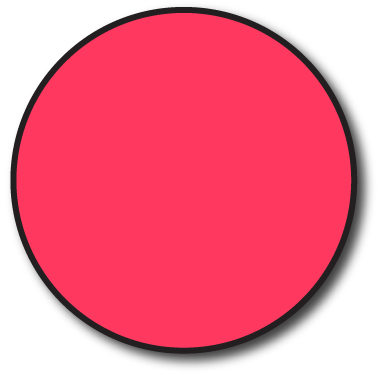 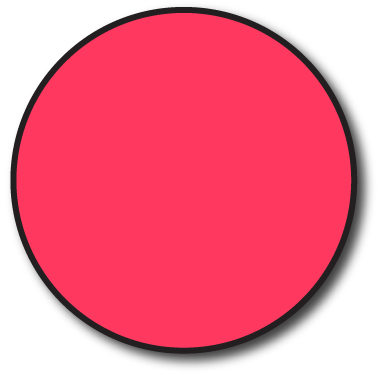 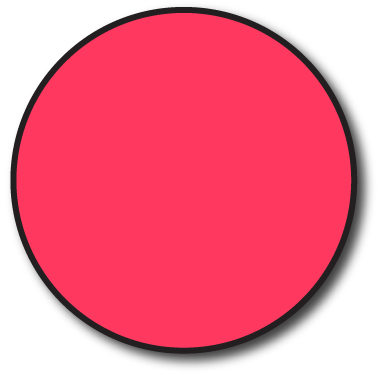 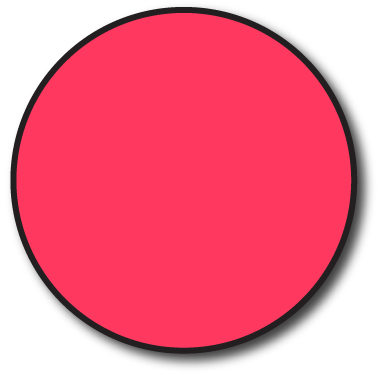 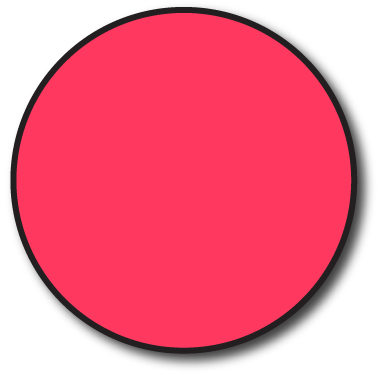 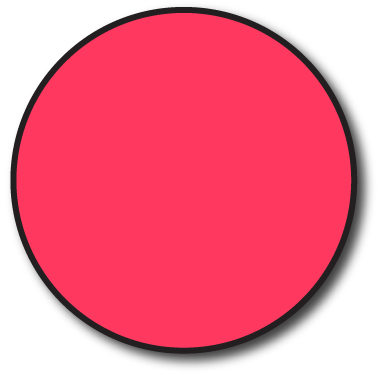 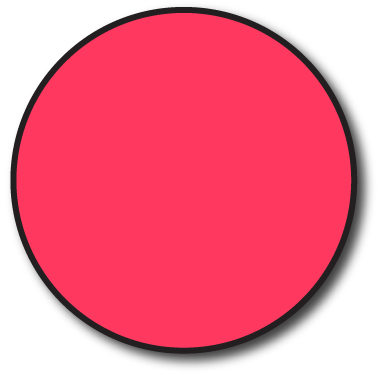 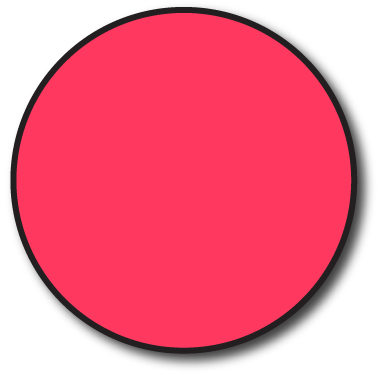 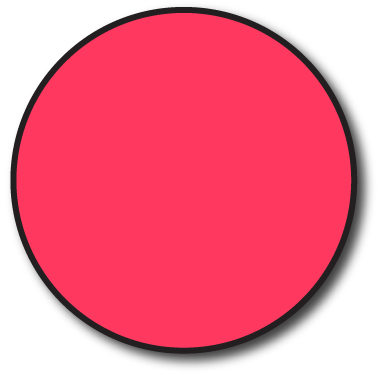 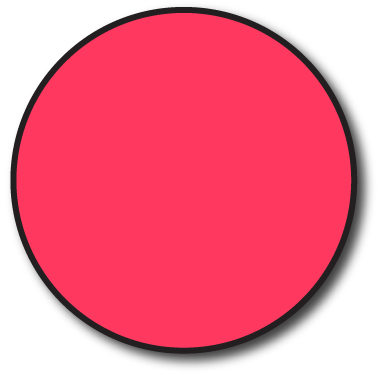 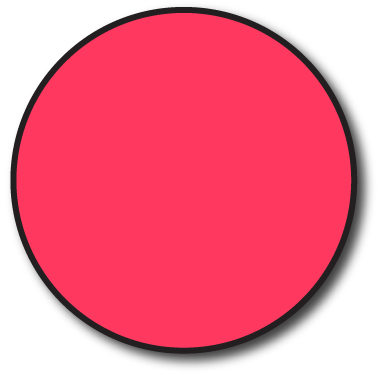 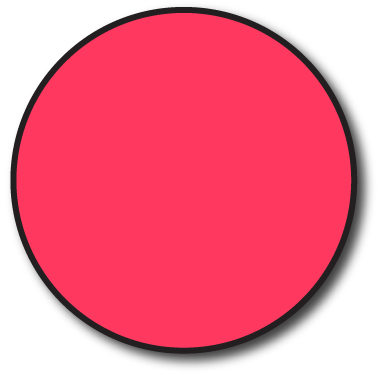 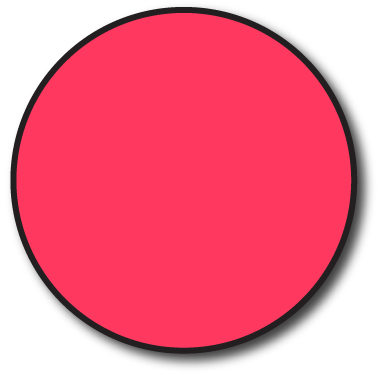 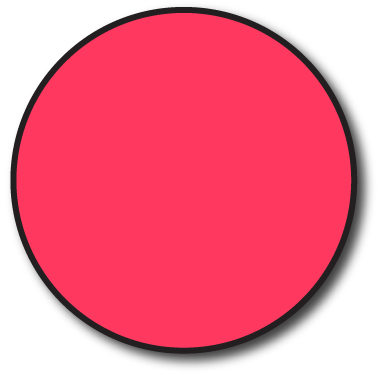 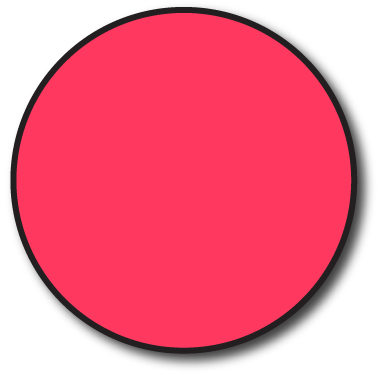 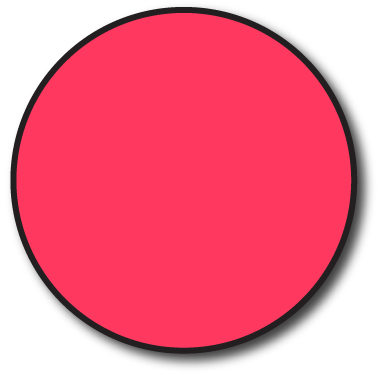 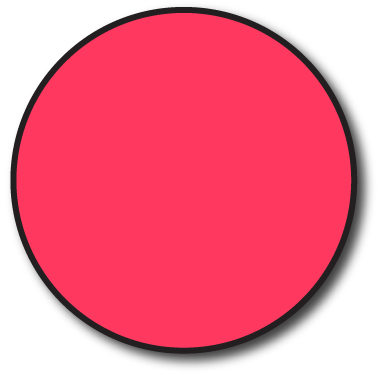 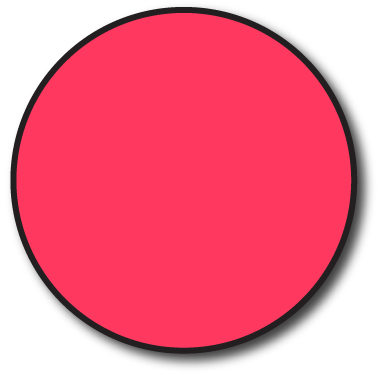 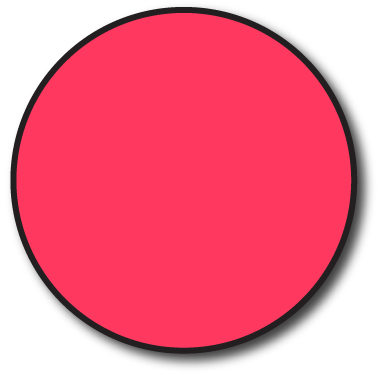 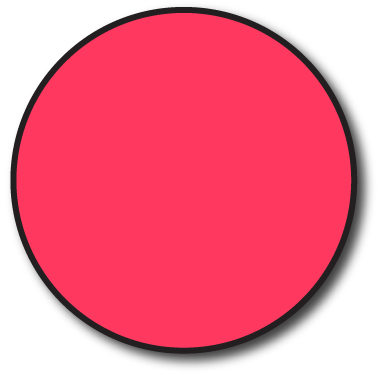 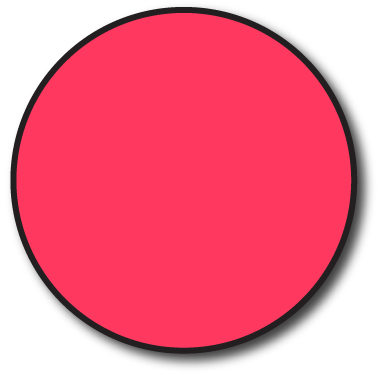 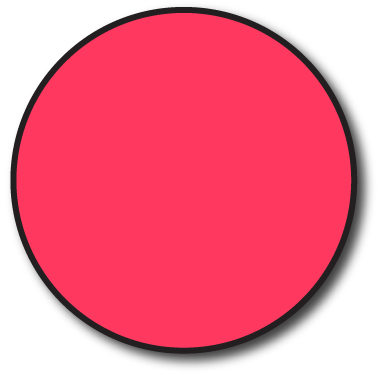 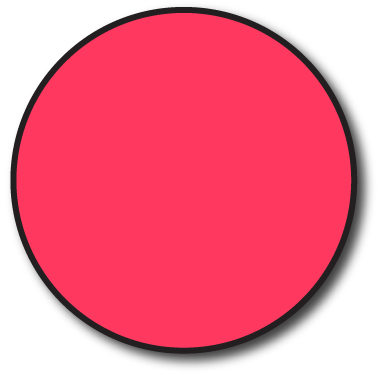 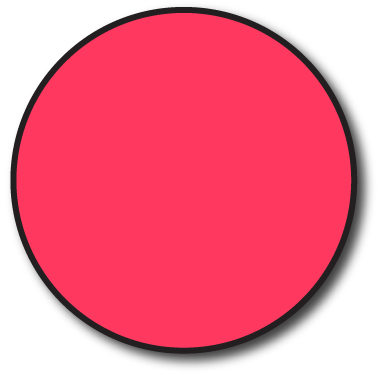 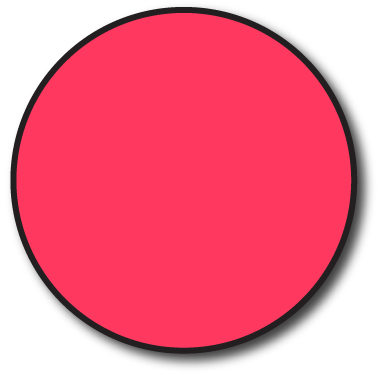 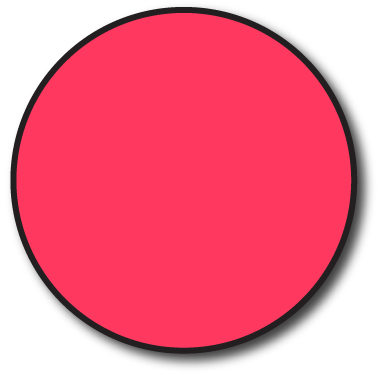 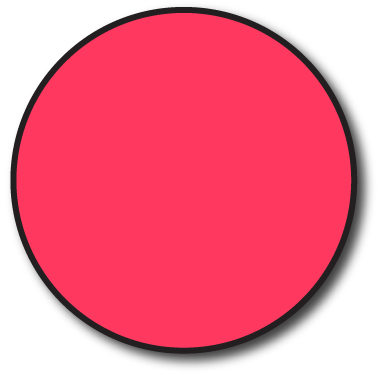 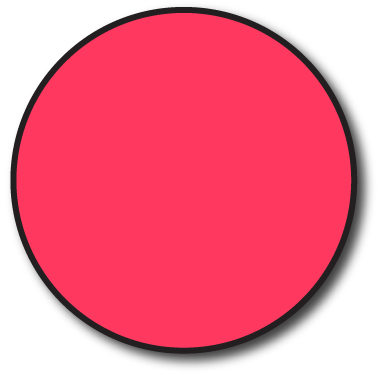 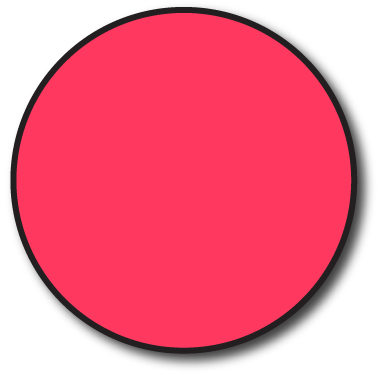 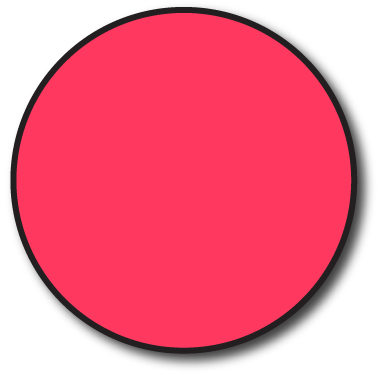 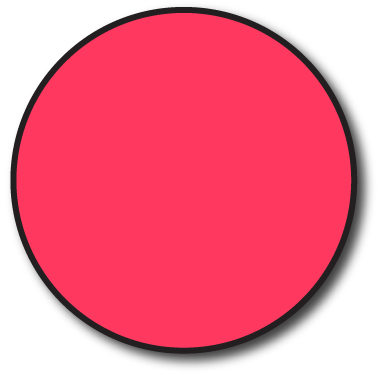 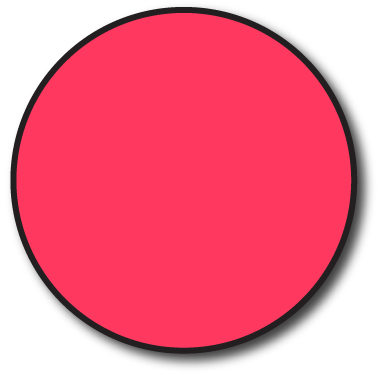 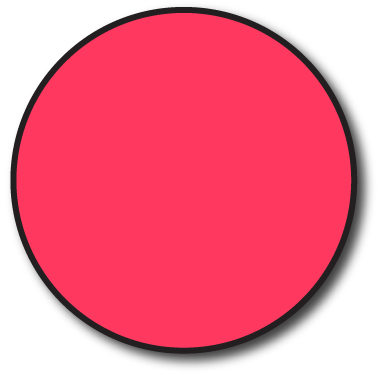 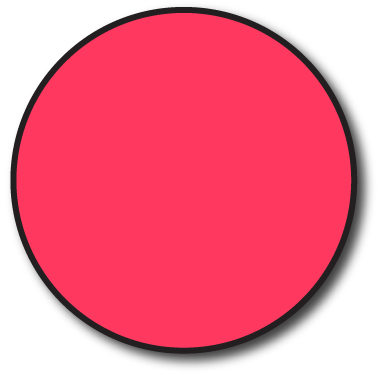 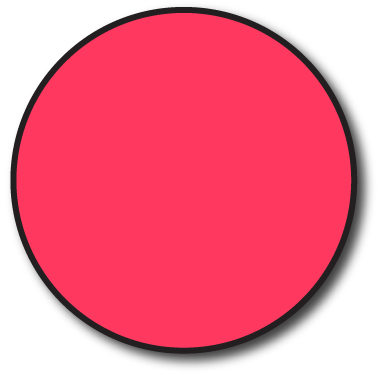 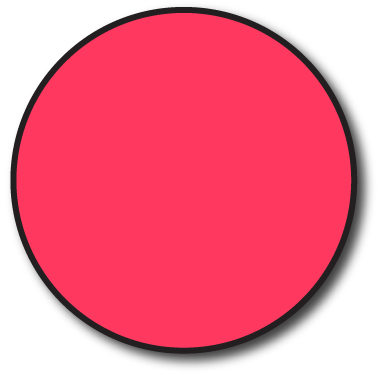 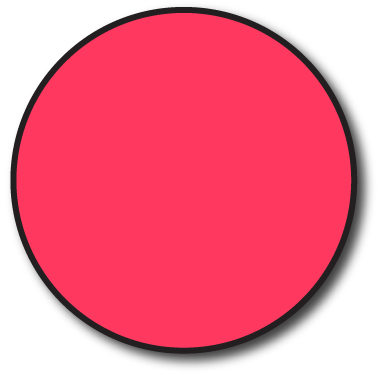 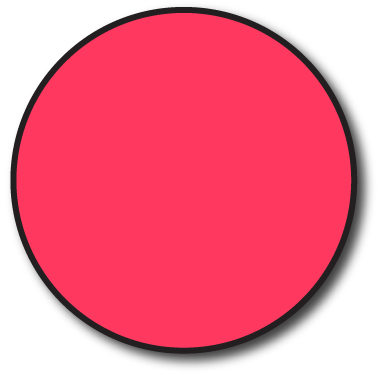 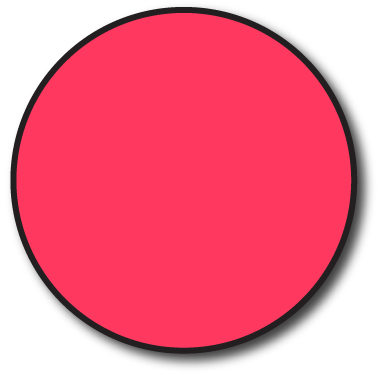 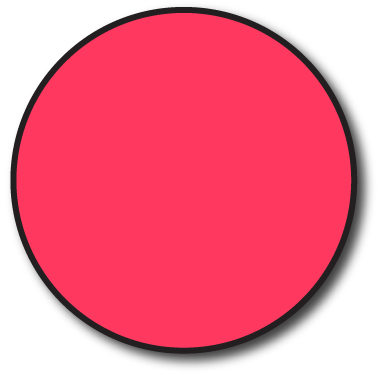 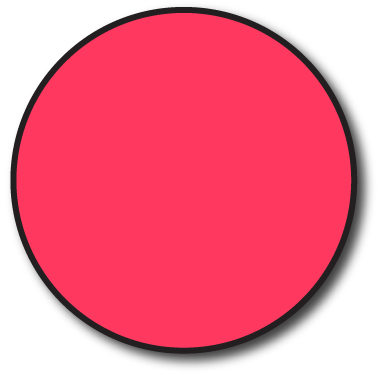 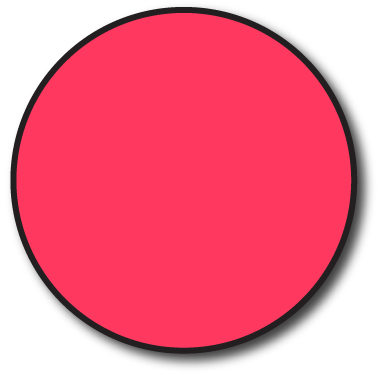 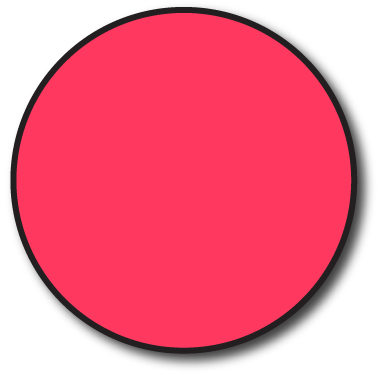 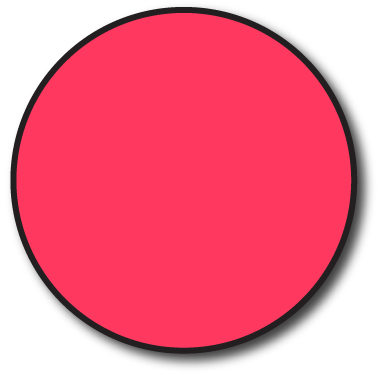 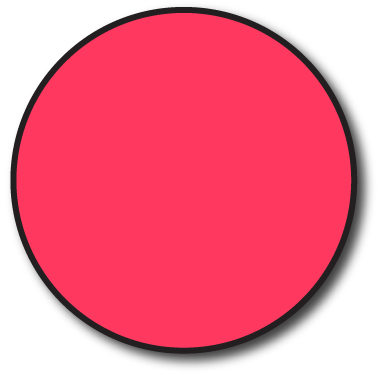 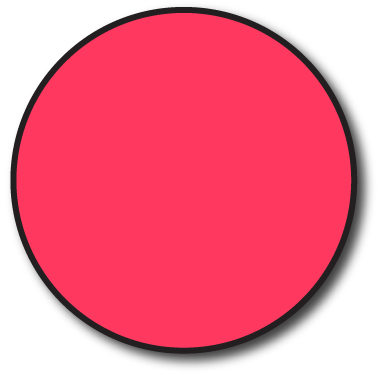 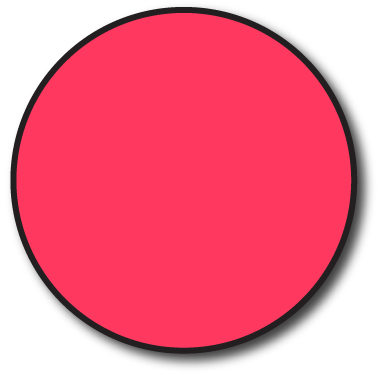 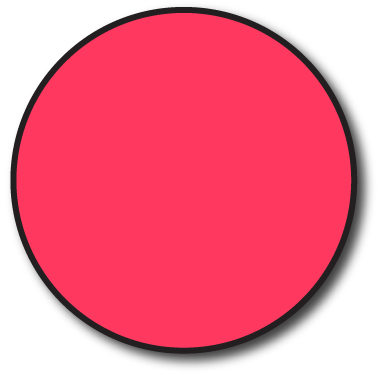 900,099
90,909
To be able to represent numbers up to 1,000,000
Talking Time:
Write what is represented in the place value chart in numerals then say the number to your partner.
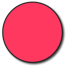 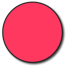 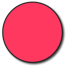 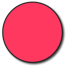 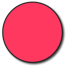 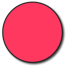 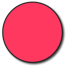 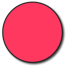 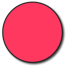 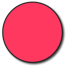 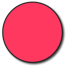 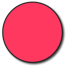 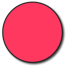 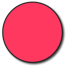 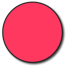 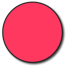 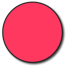 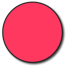 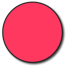 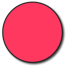 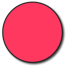 To be able to represent numbers up to 1,000,000
Talking Time:
Write what is represented in the place value chart in numerals then say the number to your partner.
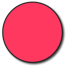 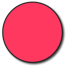 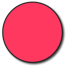 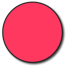 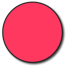 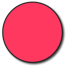 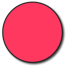 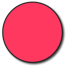 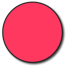 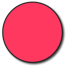 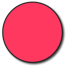 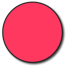 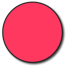 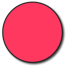 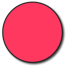 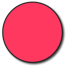 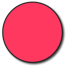 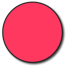 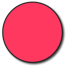 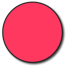 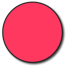 six hundred and thirty-two thousand, one hundred and forty-five
632,145
To be able to represent numbers up to 1,000,000
Talking Time:
Write what is represented in the place value chart in numerals then say the number to your partner.
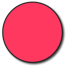 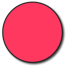 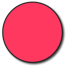 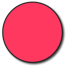 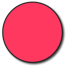 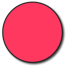 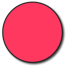 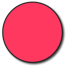 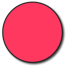 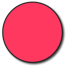 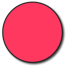 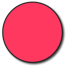 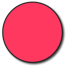 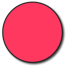 To be able to represent numbers up to 1,000,000
Talking Time:
Write what is represented in the place value chart in numerals then say the number to your partner.
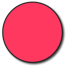 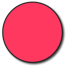 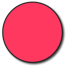 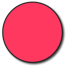 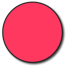 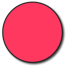 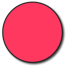 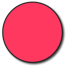 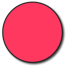 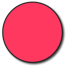 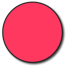 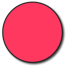 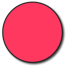 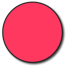 four hundred and twenty thousand, seven hundred and one
420,701
To be able to represent numbers up to 1,000,000
Talking Time:
Write what is represented in the place value chart in numerals then say the number to your partner.
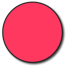 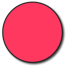 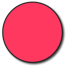 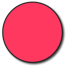 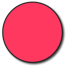 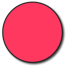 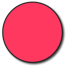 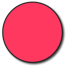 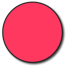 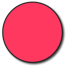 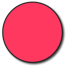 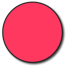 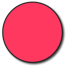 To be able to represent numbers up to 1,000,000
Talking Time:
Write what is represented in the place value chart in numerals then say the number to your partner.
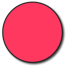 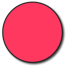 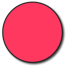 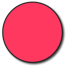 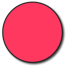 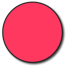 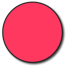 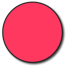 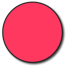 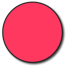 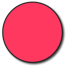 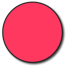 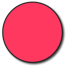 five hundred and five thousand and three hundred
505,300
To be able to represent numbers up to 1,000,000
Activity 2:
Write what is represented in each of the place value charts in numerals.






What is the same and what’s different about the two numbers?
Explain your answer.
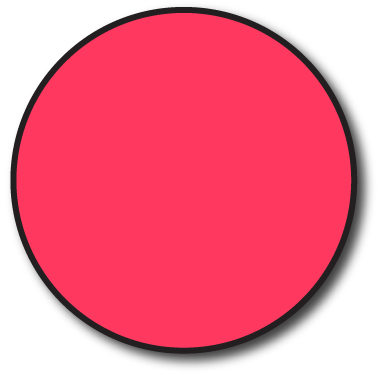 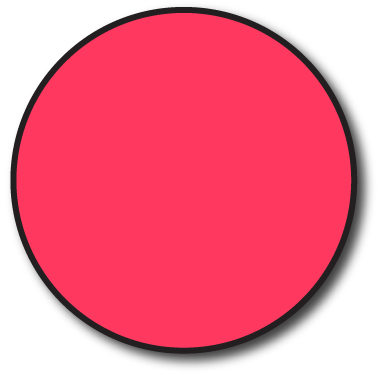 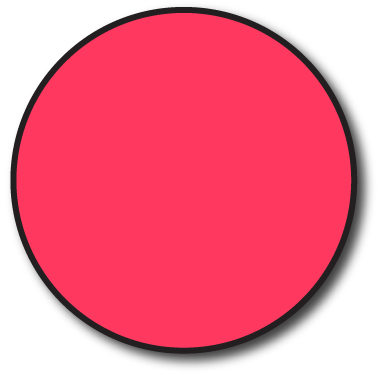 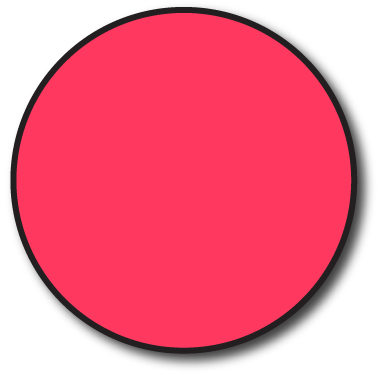 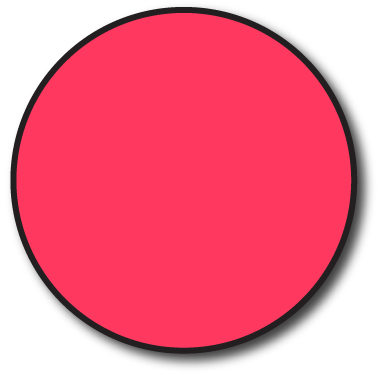 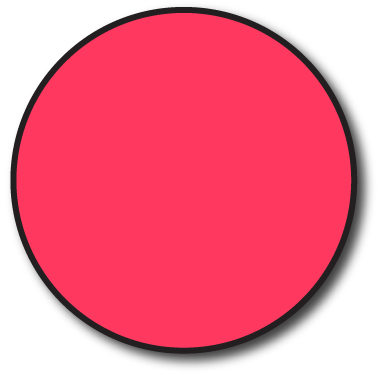 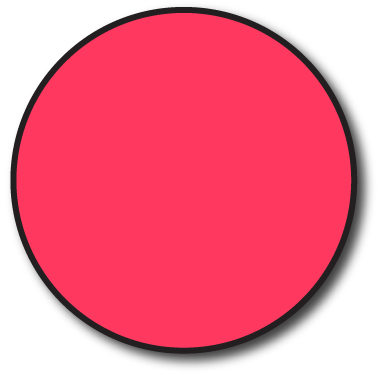 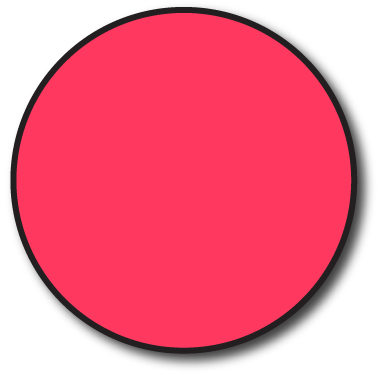 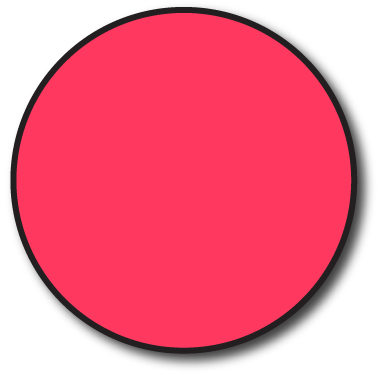 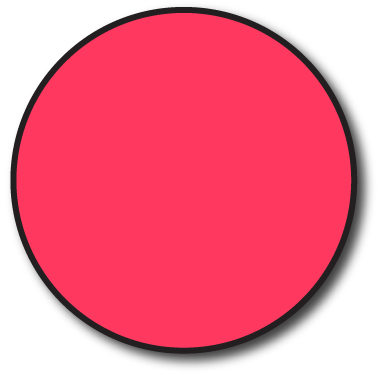 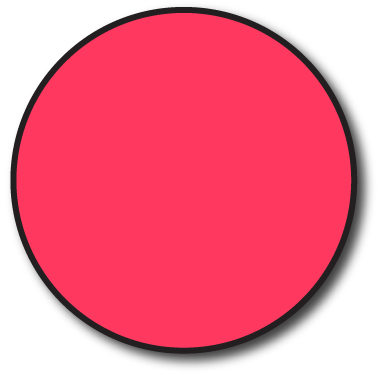 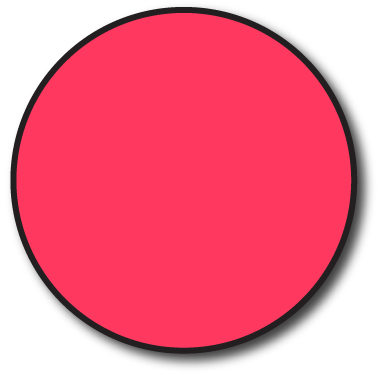 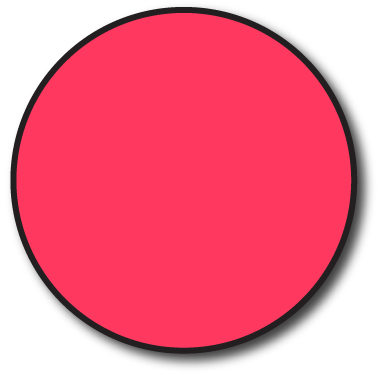 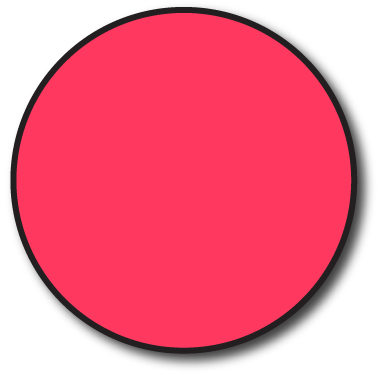 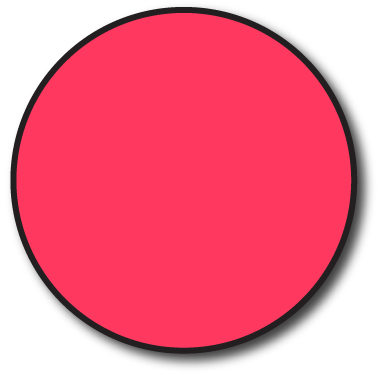 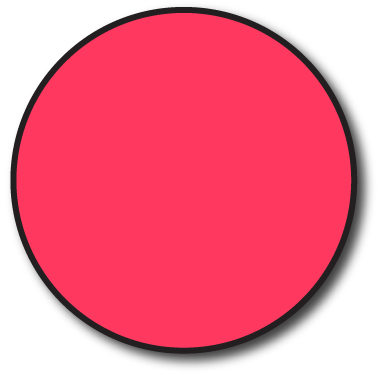 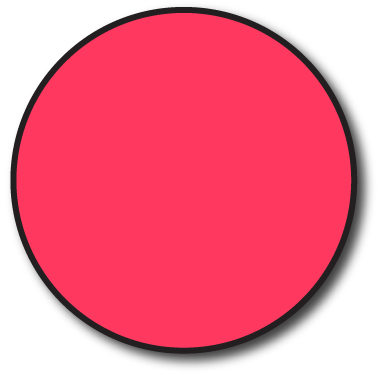 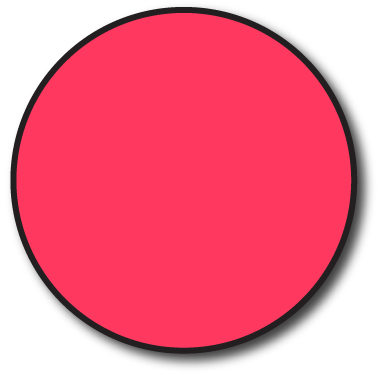 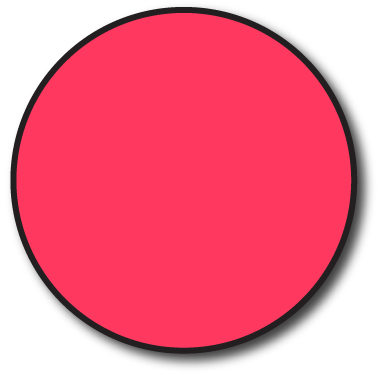 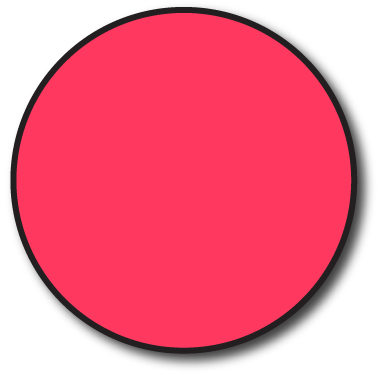 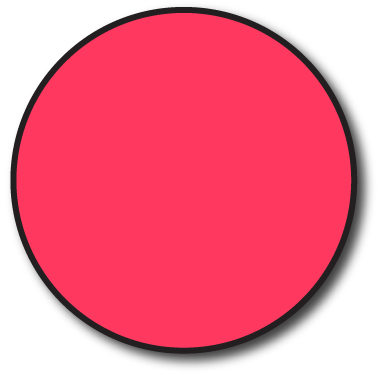 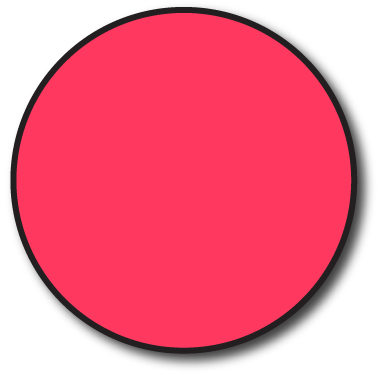 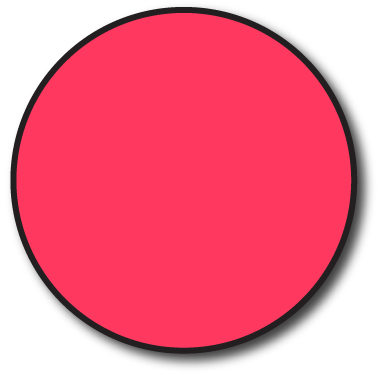 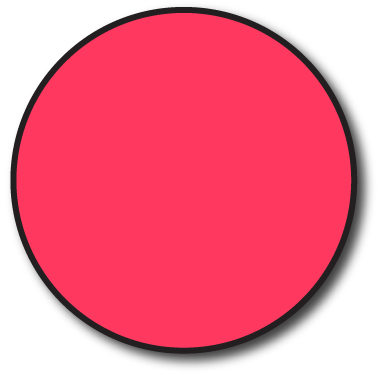 To be able to represent numbers up to 1,000,000
Activity 2:
Write what is represented in each of the place value charts in numerals.






What is the same and what’s different about the two numbers?
Explain your answer.
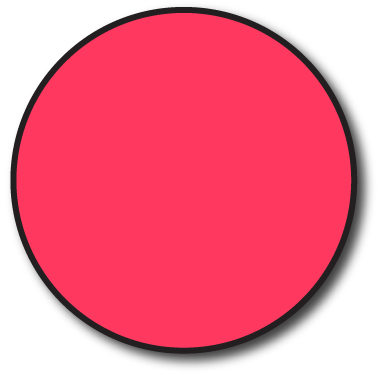 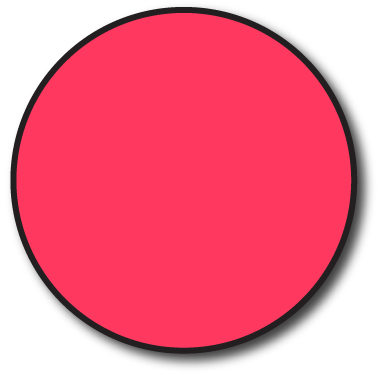 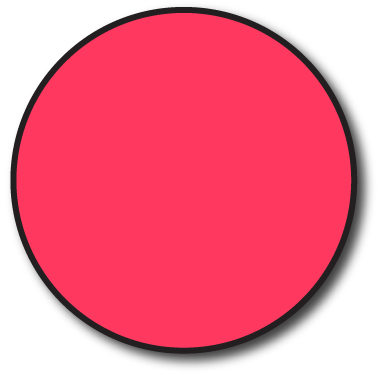 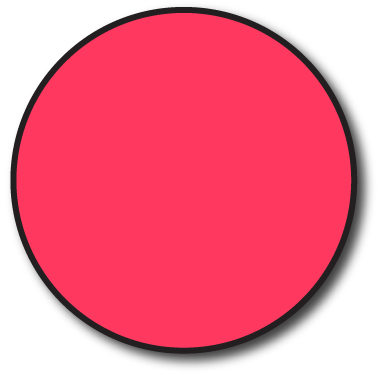 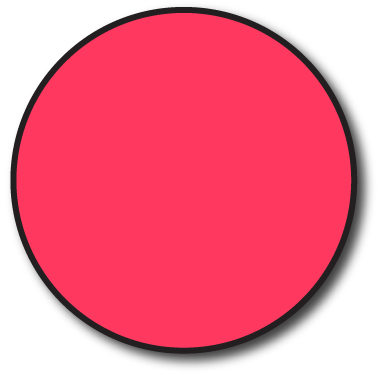 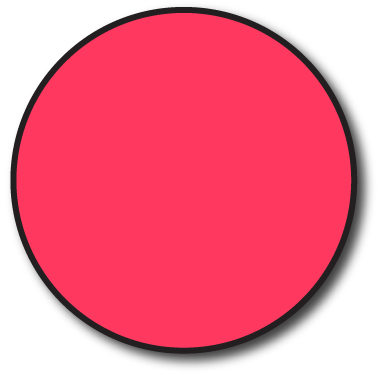 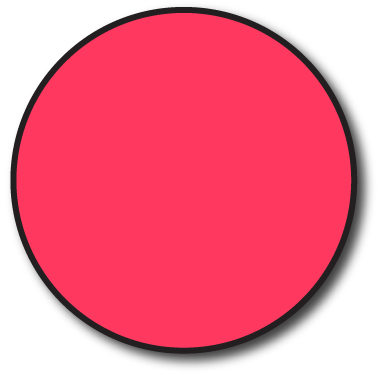 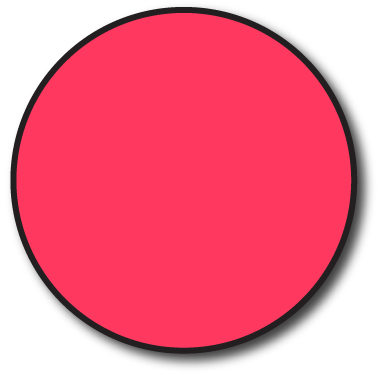 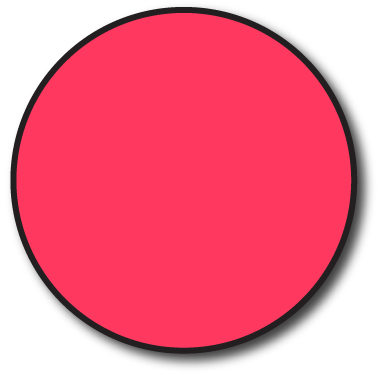 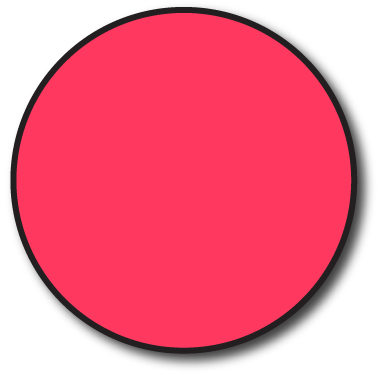 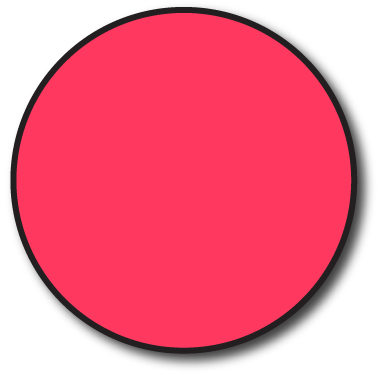 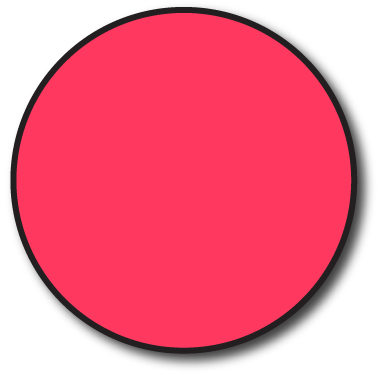 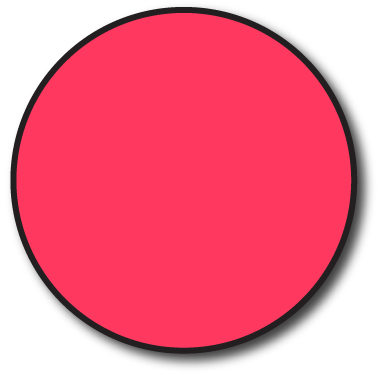 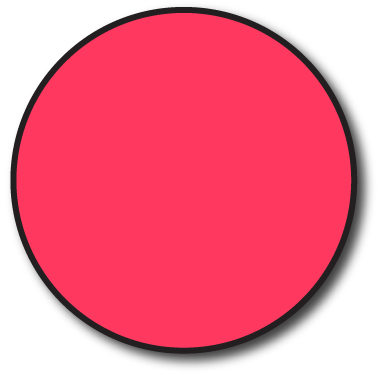 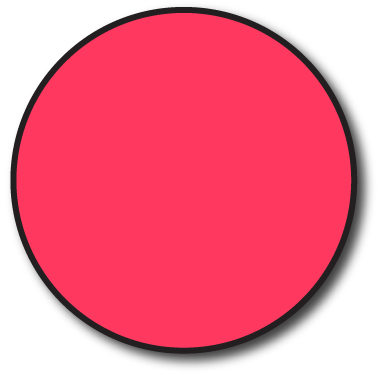 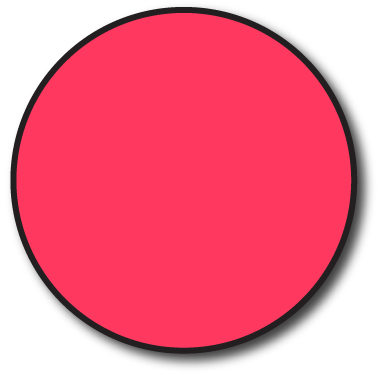 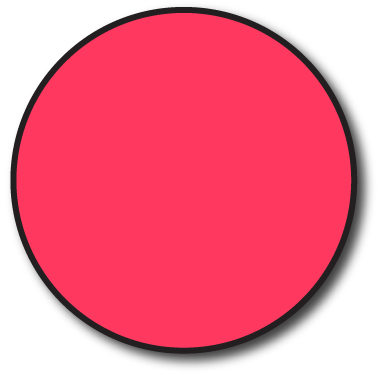 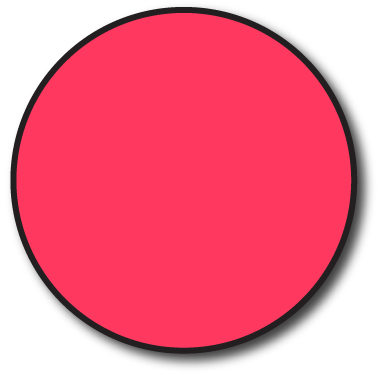 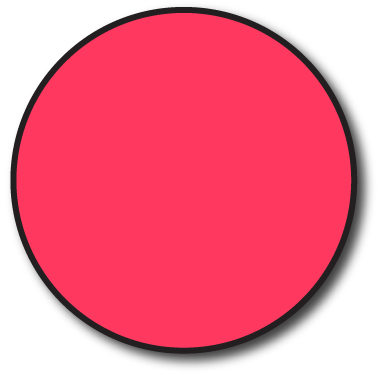 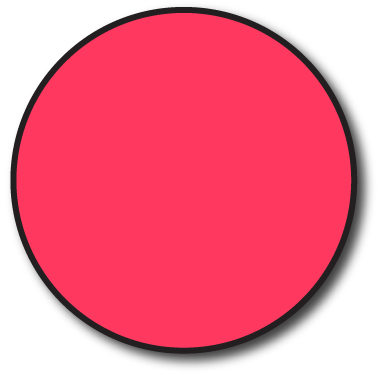 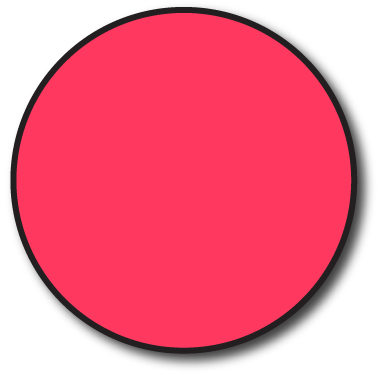 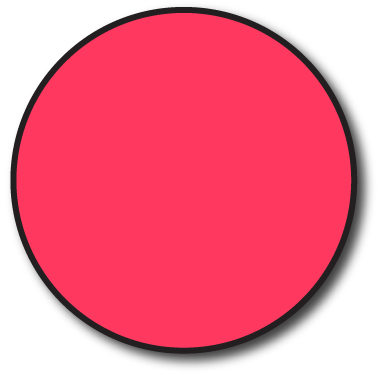 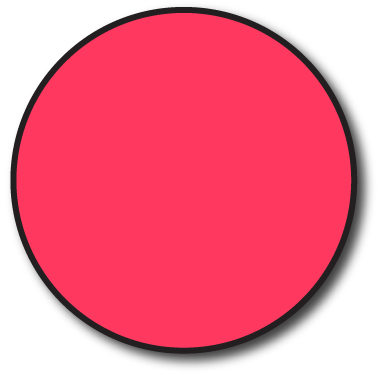 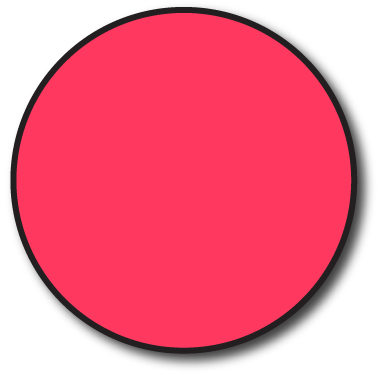 532,101
101,532
532,101
101,532
To be able to represent numbers up to 1,000,000
Activity 2:
Write what is represented in each of the place value charts in numerals.






Both numbers are made up of ‘101’ and ‘532’ but the first chart has 101 thousands and 532 ones. The second chart has 532 thousands and 101 ones.
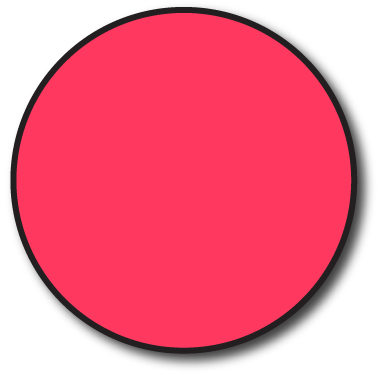 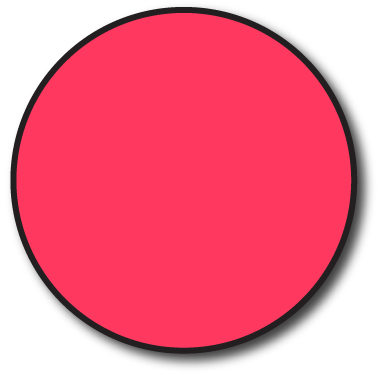 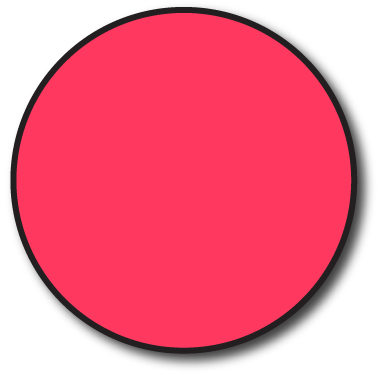 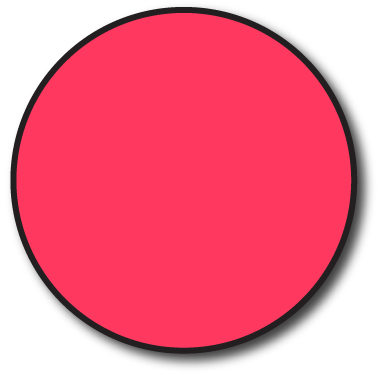 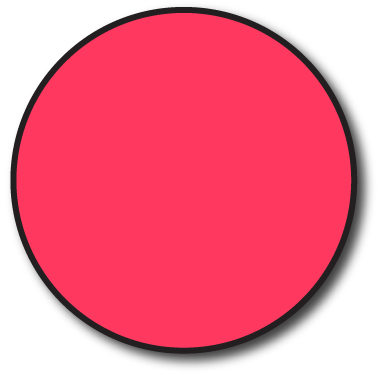 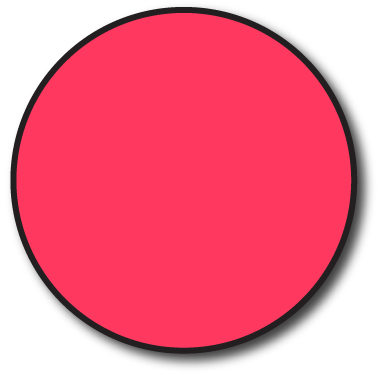 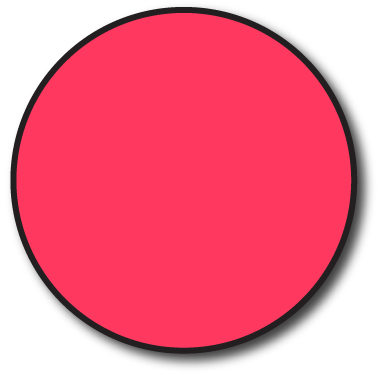 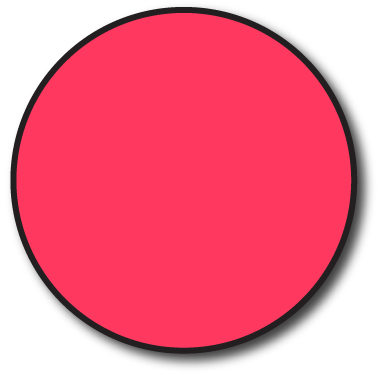 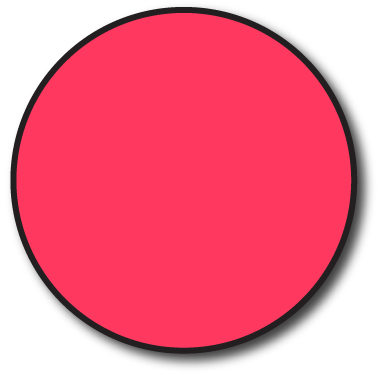 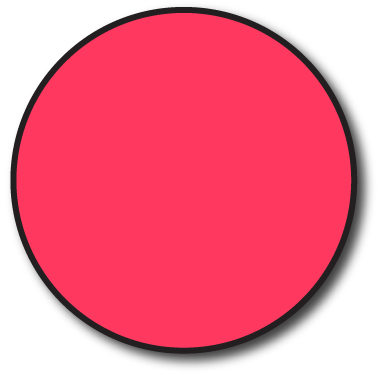 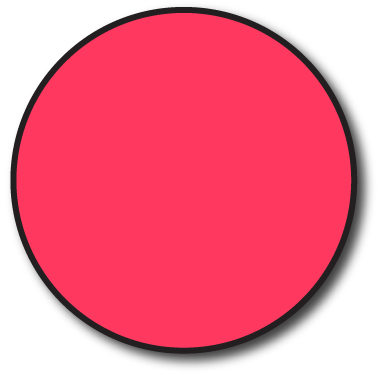 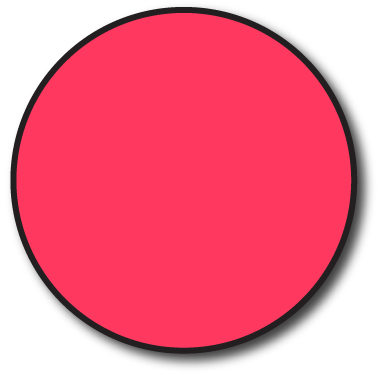 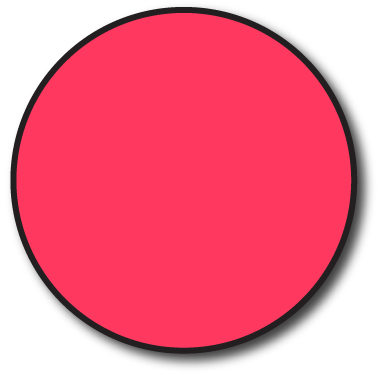 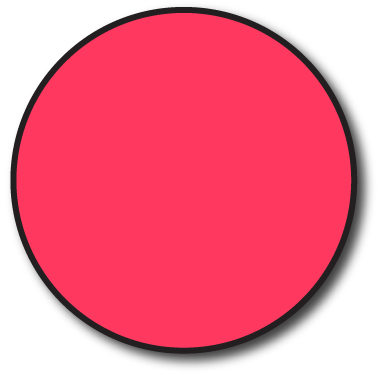 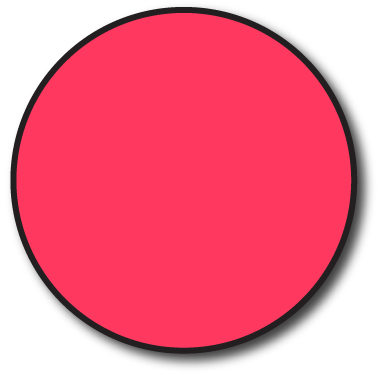 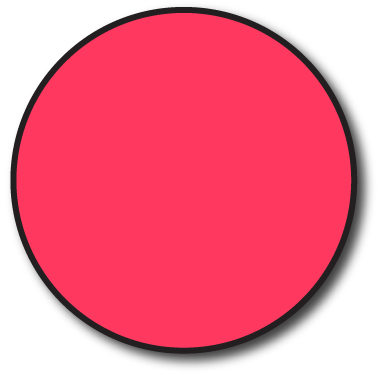 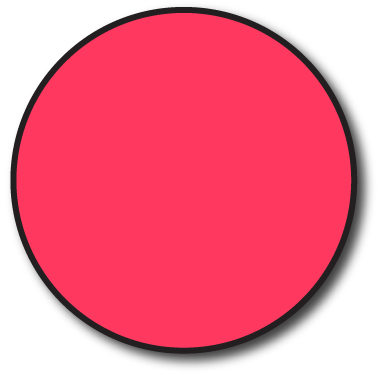 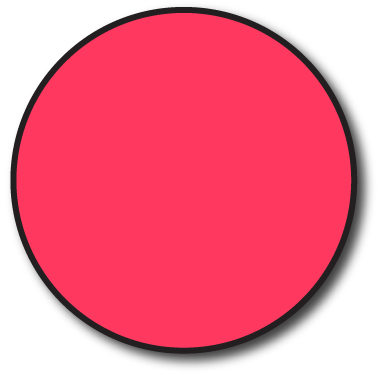 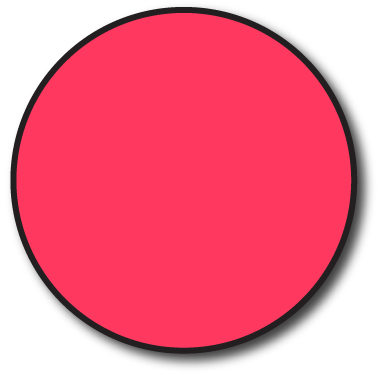 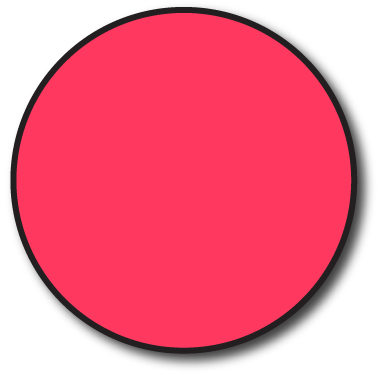 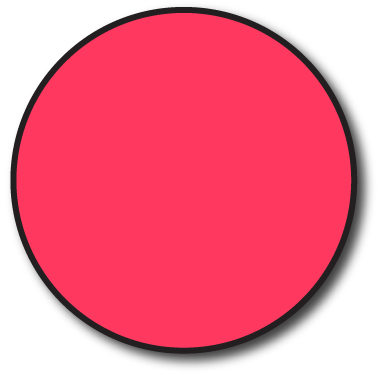 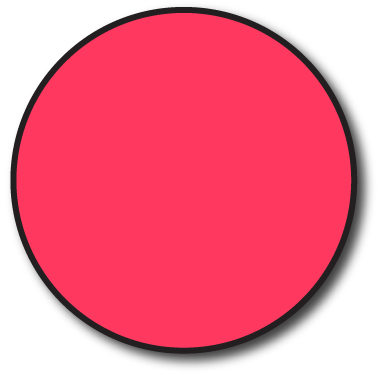 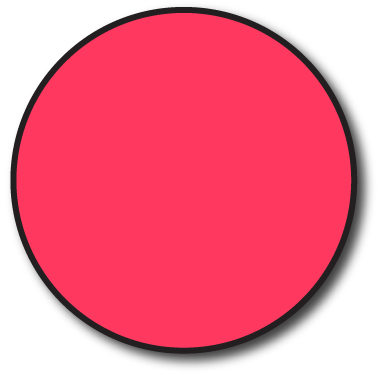 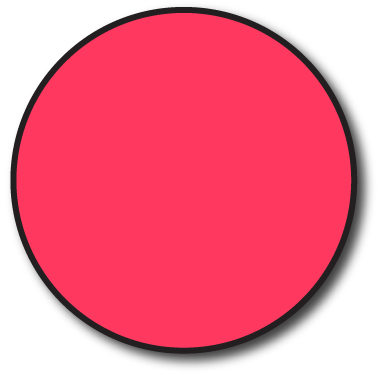 532,101
101,532
To be able to represent numbers up to 1,000,000
Talking Time:
Sketch the number 400,023 in the place value chart or make it with counters.
To be able to represent numbers up to 1,000,000
Talking Time:
Sketch the number 400,023 in the place value chart or make it with counters.
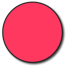 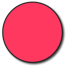 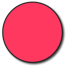 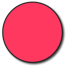 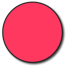 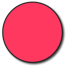 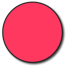 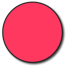 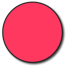 To be able to represent numbers up to 1,000,000
Talking Time:
Sketch the number 23,400 in the place value chart or make it with counters.
To be able to represent numbers up to 1,000,000
Talking Time:
Sketch the number 23,400 in the place value chart or make it with counters.
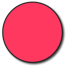 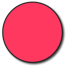 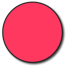 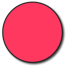 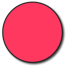 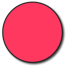 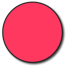 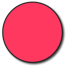 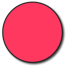 To be able to represent numbers up to 1,000,000
Talking Time:
Sketch the number 403,002 in the place value chart or make it with counters.
To be able to represent numbers up to 1,000,000
Talking Time:
Sketch the number 403,002 in the place value chart or make it with counters.
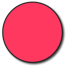 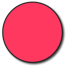 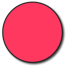 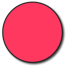 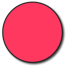 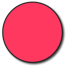 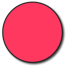 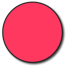 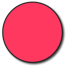 To be able to represent numbers up to 1,000,000
Activity 3:
Sketch the numbers provided. 






What do you notice about both of your completed place value charts? 
Explain your answer.
302,002
32,002
To be able to represent numbers up to 1,000,000
Activity 3:
Sketch the numbers provided. 






What do you notice about both of your completed place value charts? 
Explain your answer.
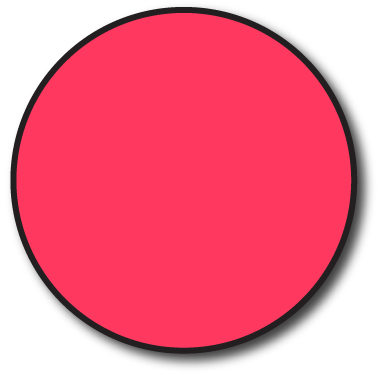 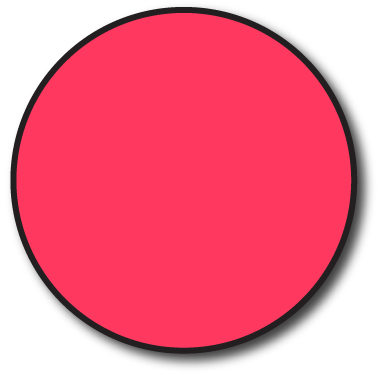 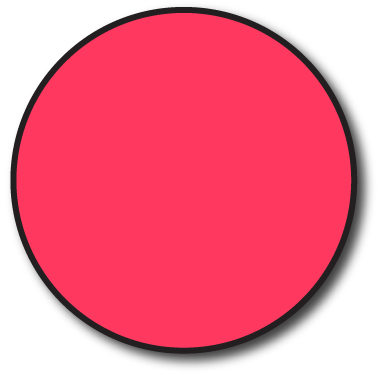 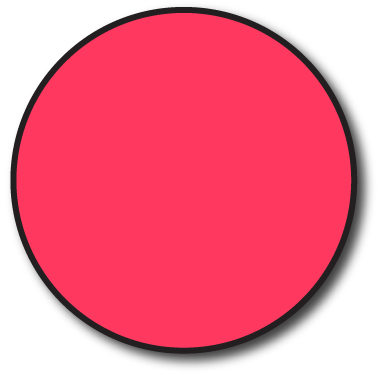 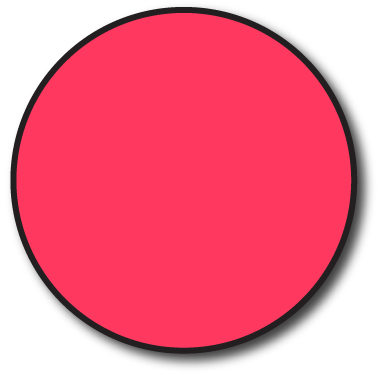 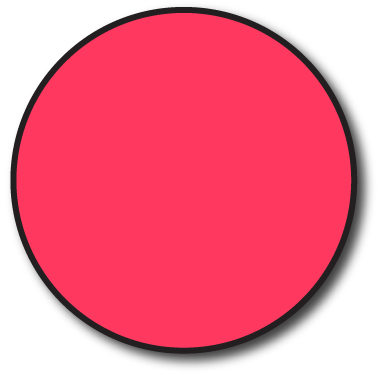 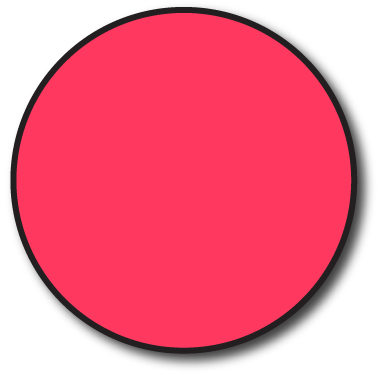 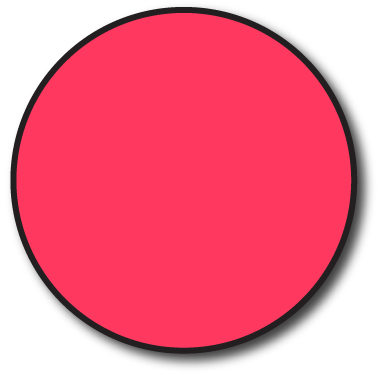 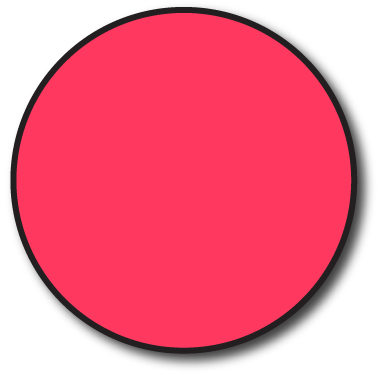 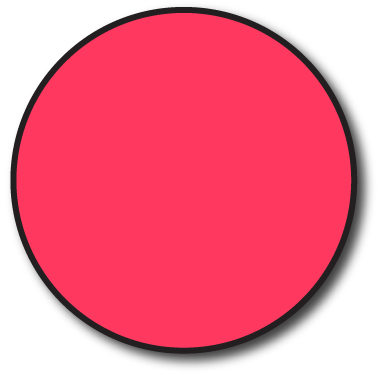 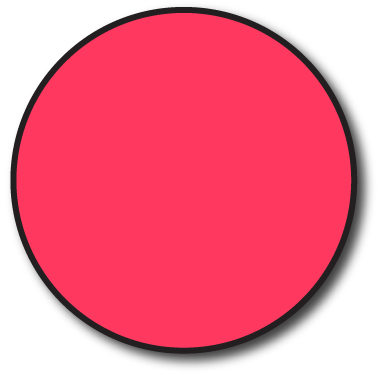 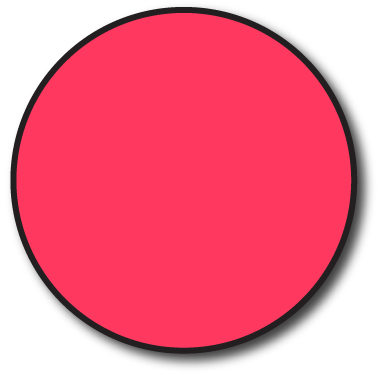 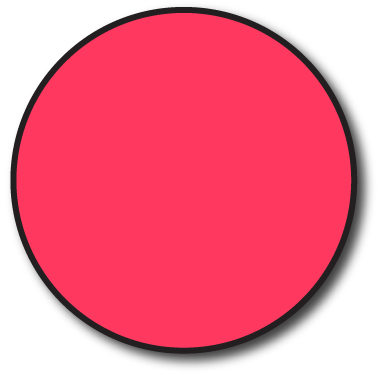 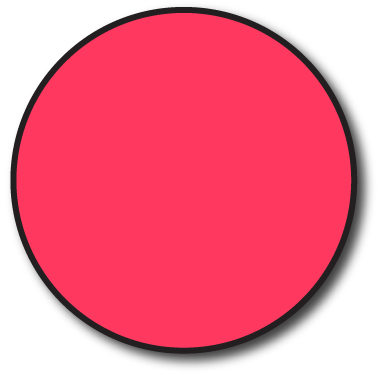 302,002
32,002
To be able to represent numbers up to 1,000,000
Activity 3:
Sketch the numbers provided. 






The first chart has thirty-two thousands. This is a five-digit number. The second chart has three hundred and two thousands, so a six-digit number.
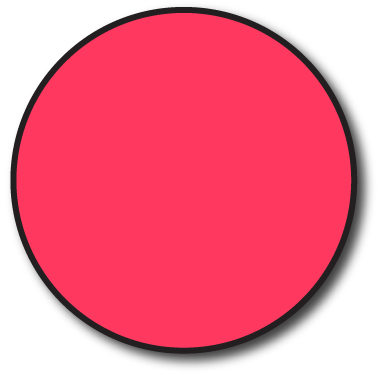 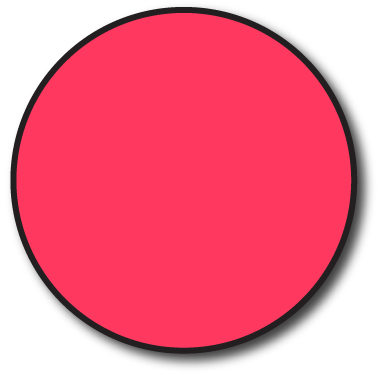 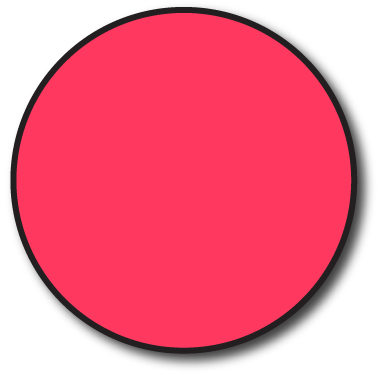 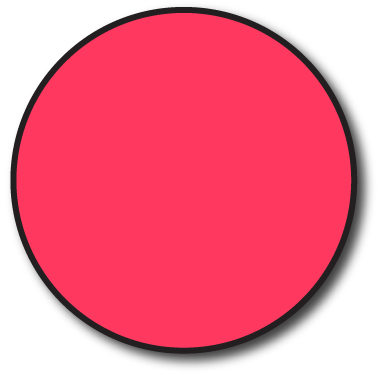 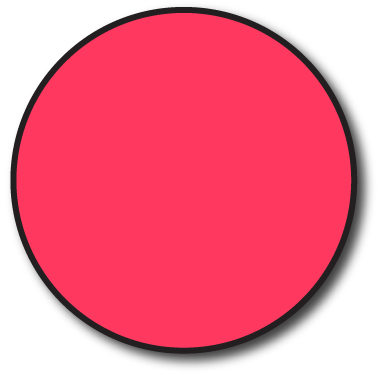 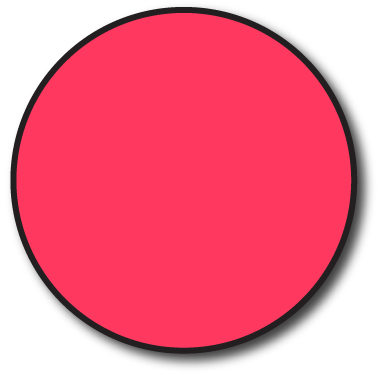 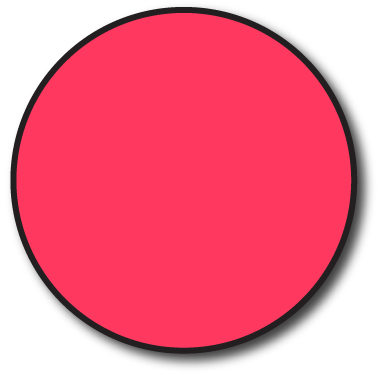 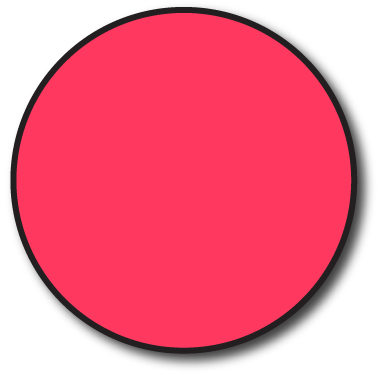 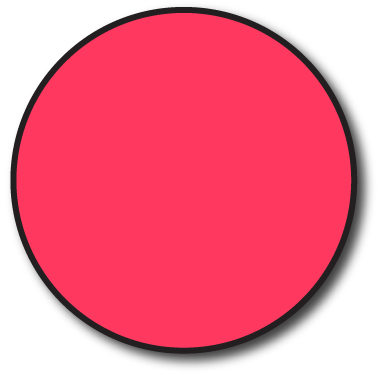 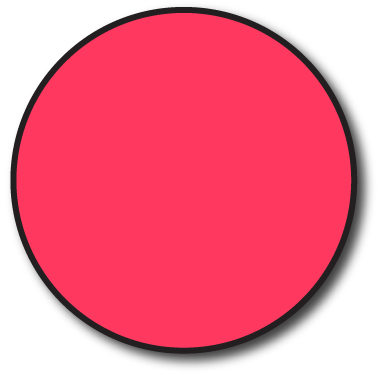 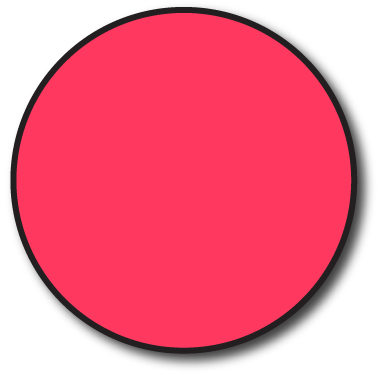 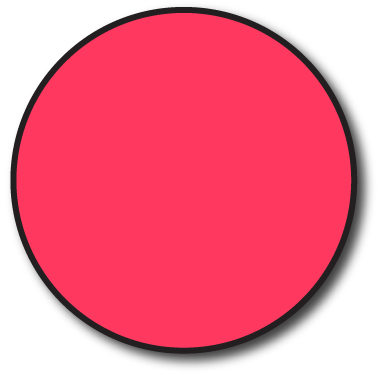 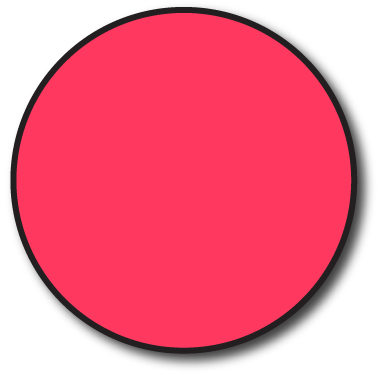 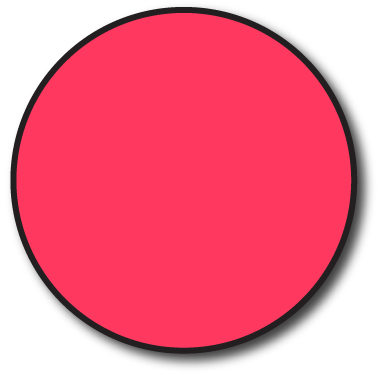 302,002
32,002
To be able to represent numbers up to 1,000,000
Talking Time:
Which numbers have a 5 in the hundreds column?
40,564
6,450
146,540 
401,605
564
To be able to represent numbers up to 1,000,000
Talking Time:
Which numbers have a 5 in the hundreds column?
40,564
6,450
146,540 
401,605
564
To be able to represent numbers up to 1,000,000
Talking Time:
Which numbers have a 5 in the thousands column?
45,654
5,654
545,645 
454,546
564
To be able to represent numbers up to 1,000,000
Talking Time:
Which numbers have a 5 in the thousands column?
45,654
5,654
545,645 
454,546
564
To be able to represent numbers up to 1,000,000
Talking Time:
Which numbers have a 3 in the ten-thousands column?
43,654
433,654
30,803 
3,577
534,965
To be able to represent numbers up to 1,000,000
Talking Time:
Which numbers have a 3 in the ten-thousands column?
43,654
433,654
30,803 
3,577
534,965
To be able to represent numbers up to 1,000,000
Talking Time:
Which numbers have a 5 in the thousands column?
45,654
5,654
545,645 
454,546
564
To be able to represent numbers up to 1,000,000
Talking Time:
Which numbers have a 5 in the thousands column?
45,654
5,654
545,645 
454,546
564
To be able to represent numbers up to 1,000,000
Activity 4:
Write three more numbers with a 5 in the thousands column. Make each number have a different amount of digits. What’s the smallest number you can make?
To be able to represent numbers up to 1,000,000
Activity 4:
Write three more numbers with a 5 in the thousands column. Make each number have a different amount of digits. What’s the smallest number you can make?
There are lots of different answers. Make sure the fourth digit from the right is a ‘5’.
The smallest possible number with a ‘5’ in the thousands column is 5,000.
To be able to represent numbers up to 1,000,000
Talking Time:
What is the value of the digit ‘2’ in each of these numbers?
200,325
327,145
432
423
13,256
132,465
To be able to represent numbers up to 1,000,000
Talking Time:
What is the value of the digit ‘2’ in each of these numbers?
200,325
200,000 (two hundred thousand)
327,145
20,000 (twenty thousand)
432
2 (two ones)
423
20 (twenty)
13,256
200 (two hundred)
132,465
2,000 (two thousand)
To be able to represent numbers up to 1,000,000
Activity 5:
Tell your partner the value of the digit ‘7’ in each of these numbers:
563,897
634,370
8,725
72,354
7,324
786,540
To be able to represent numbers up to 1,000,000
Activity 5:
Tell your partner the value of the digit ‘7’ in each of these numbers:
563,897
7 (seven ones)
634,370
70 (seventy / seven tens)
8,725
700 (seven hundreds)
72,354
70,000 (seventy thousand)
7,324
7,000 (seven thousand)
786,540
700,000 (seven hundred thousand)
To be able to represent numbers up to 1,000,000
Talking Time:
Think about partitioning this number.
6
7
5
2
1
6
4
5
2
7,
4
1
To be able to represent numbers up to 1,000,000
Talking Time:
Think about partitioning this number.
6
7
5
2
1
6
4
5
2
7,
4
1
6
7
5
2
1
6
4
5
2
7,
4
1
+ 1
+ 7,000
+ 50,000
200,000
+ 400
+ 60
To be able to represent numbers up to 1,000,000
Activity 6:
Complete these number sentences:
237,274 = 200,000 + 30,000 +             + 200 + 70 + 4
790,420 =                 + 90,000 + 400 +
400,000 +                +             + 300 + 10 + 8 = 456,318
233,093 = 3 + 3,000 +                + 200,000 + 90
To be able to represent numbers up to 1,000,000
Activity 6:
Complete these number sentences:
7,000
237,274 = 200,000 + 30,000 +             + 200 + 70 + 4
700,000
20
790,420 =                 + 90,000 + 400 +
50,000
6,000
400,000 +                +             + 300 + 10 + 8 = 456,318
30,000
233,093 = 3 + 3,000 +                + 200,000 + 90
To be able to represent numbers up to 1,000,000
Activity 7:
Yasmin is thinking of a six-digit number. 
All the digits are different.Her number is an odd number. 
The digit in the hundreds column is double the number in the ones.The highest value place has the smallest value digit. The hundreds, tens and ones digits make a total of 11.The two left-hand digits add up to 5.
Three of the digits form consecutive numbers.
What is Yasmin’s number?
Explain how you found the number.
To be able to represent numbers up to 1,000,000
Activity 7:
Yasmin is thinking of a six-digit number. 
All the digits are different.Her number is an odd number. 
The digit in the hundreds column is double the number in the ones.The highest value place has the smallest value digit. The hundreds, tens and ones digits make a total of 11.Three of the digits form consecutive numbers.
Yasmin’s number is 145,623. The number is odd and the hundreds digit is double the ones digit. The ones digit can only be ‘1’ or ‘3’ because any other odd number would become two-digits once doubled. The smallest value digit must be in the highest value place so the hundred thousand digit must be ‘1’ and the ones must be ‘3’; the hundreds digit is double 3, which is 6. The hundreds, tens and ones sum to 11. We already know 3 and 6, so the tens must be ‘2’. The three consecutive numbers must be ‘4’, ‘5’ and ‘6’.
To be able to represent numbers up to 1,000,000
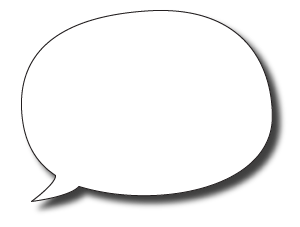 Evaluation: 






Is Astrobee’s statement sometimes, always or never true?
Explain your answer.
Numbers containing only the digits 7,8 and 9 are larger than numbers containing only the digits 1,2 and 3.
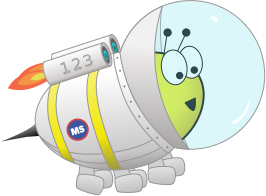 To be able to represent numbers up to 1,000,000
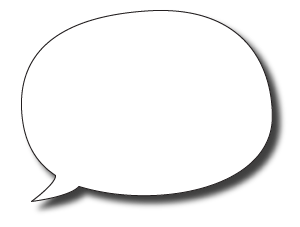 Evaluation: 






Astrobee’s statement is sometimes true. A number like 789 is greater than 123 but if an integer has more than 3 digits like 1,223, it will be greater than 789 because the value of the left-hand digit is greater.
Numbers containing only the digits 7,8 and 9 are larger than numbers containing only the digits 1,2 and 3.
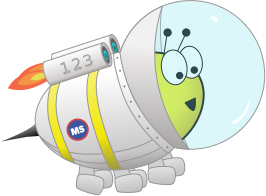 To be able to represent numbers up to 1,000,000
Success criteria:
I can use concrete and pictorial representations for numbers up to 1,000,000
I can use reasoning to explain my responses when partitioning and representing numbers of values up to 1,000,000